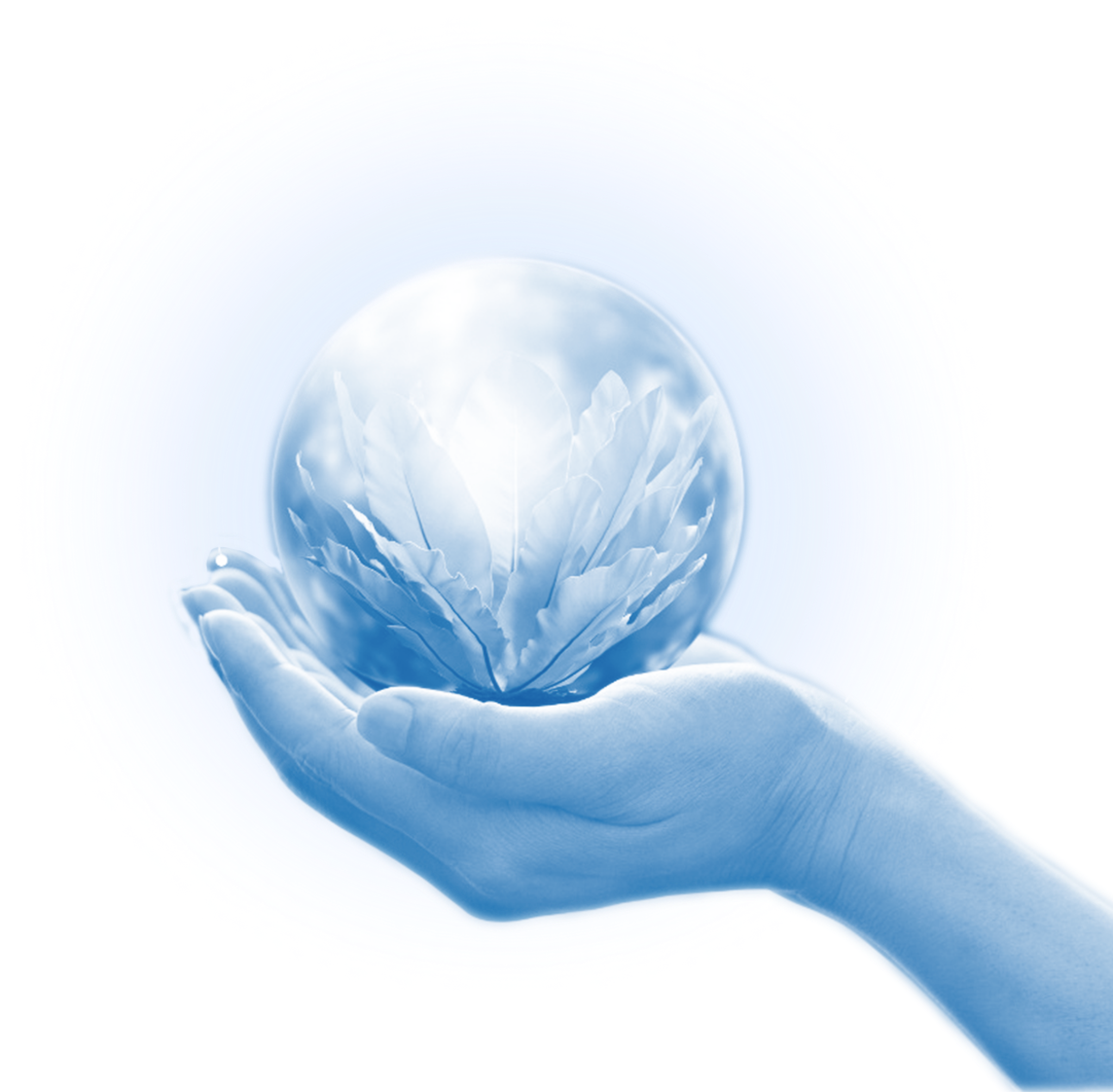 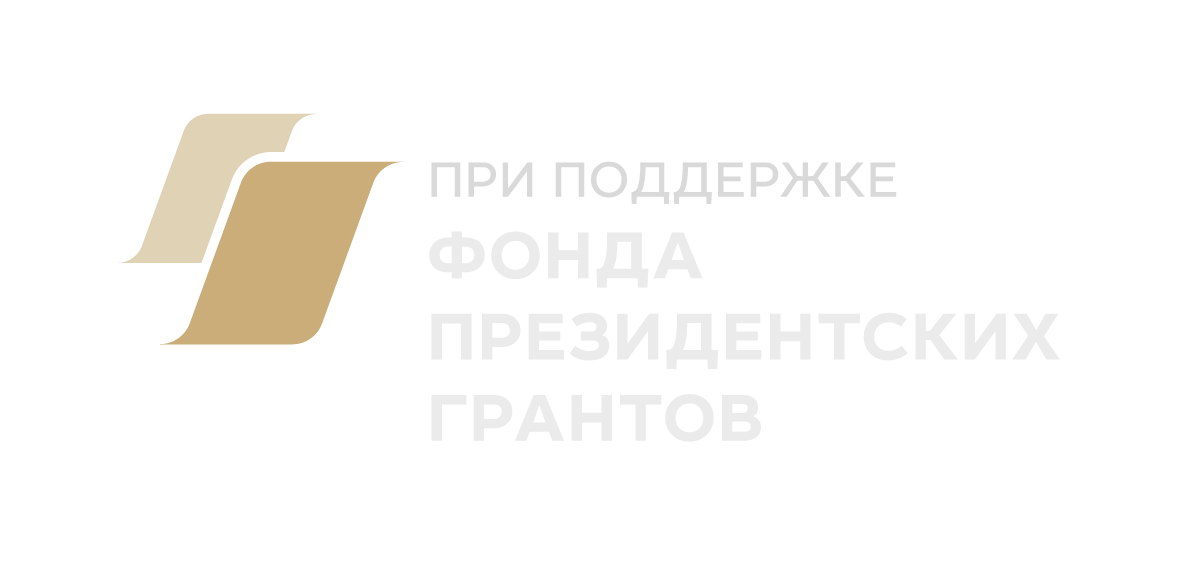 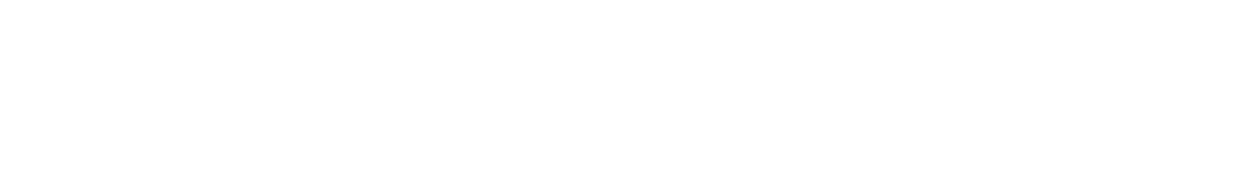 «Добрая экология»
Программа экологического просвещения для государственных, некоммерческих и благотворительных организаций в различных регионах России
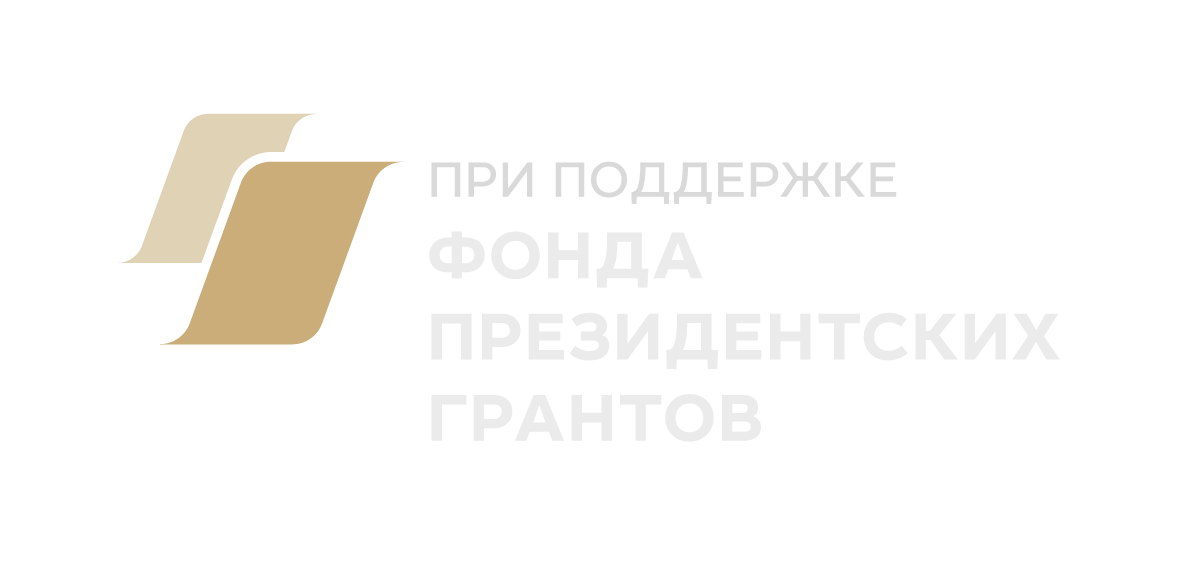 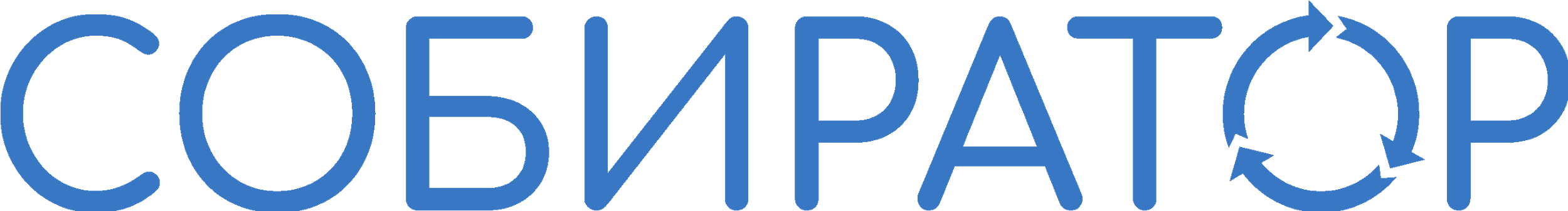 ОЧНАЯ ВСТРЕЧА: 9 июня 10:30 
Экоцентр Собиратора по адресу: г. Москва, Кавказский бульвар 56 стр 12 (м. Кантемировская)
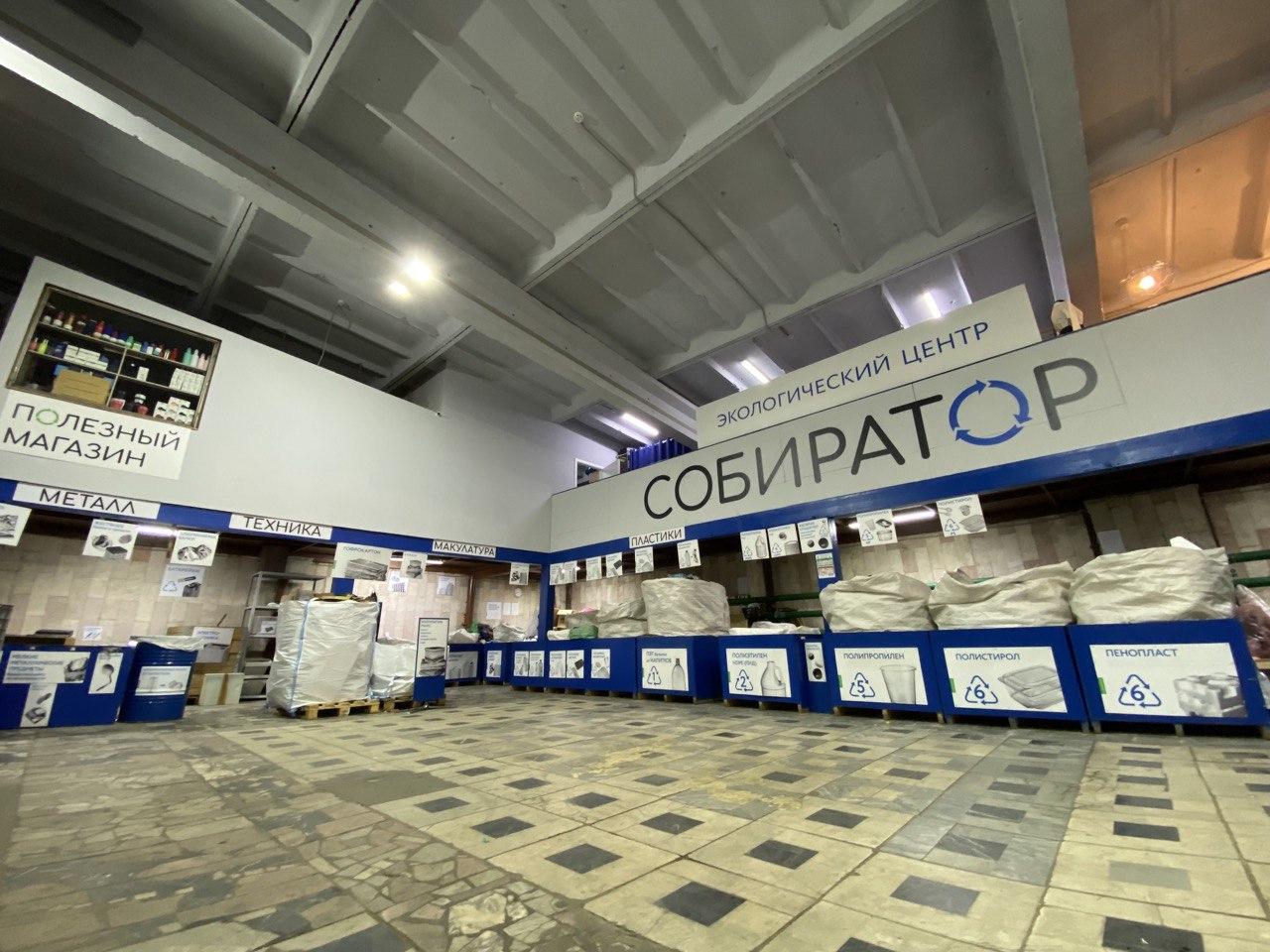 РЕГИСТРАЦИЯ:
ДОПОЛНИТЕЛЬНАЯ ДАТА
14 июня 15.00
в июне:
9.06 (вс) в 10.30
23.06 (вс) в 10.30
 
в июле:
07.07 (вс) в 10.30
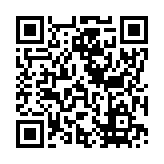 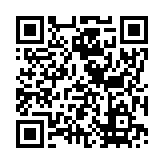 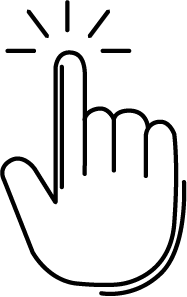 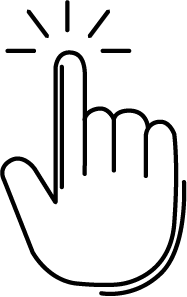 ССЫЛКА
ССЫЛКА
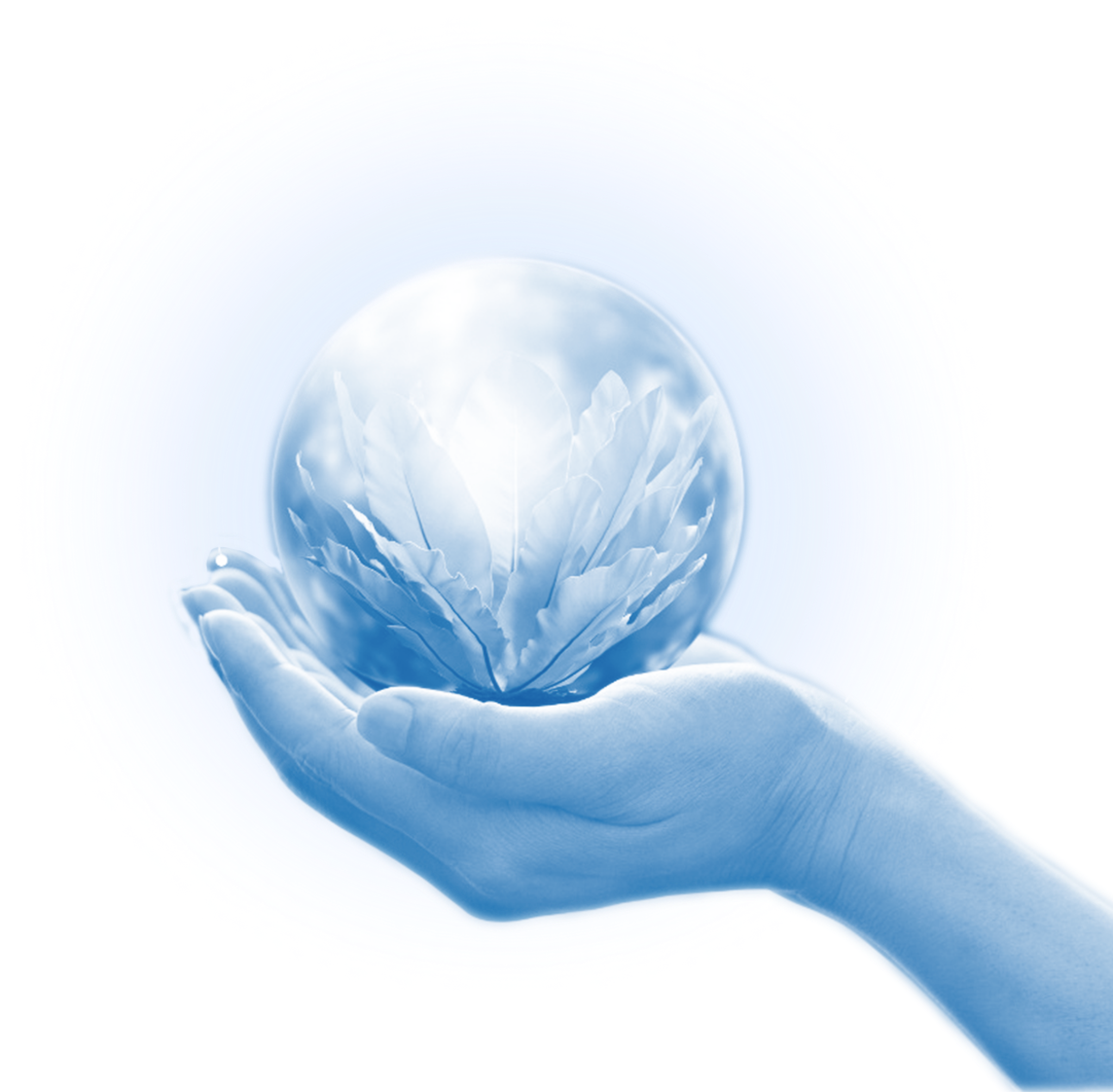 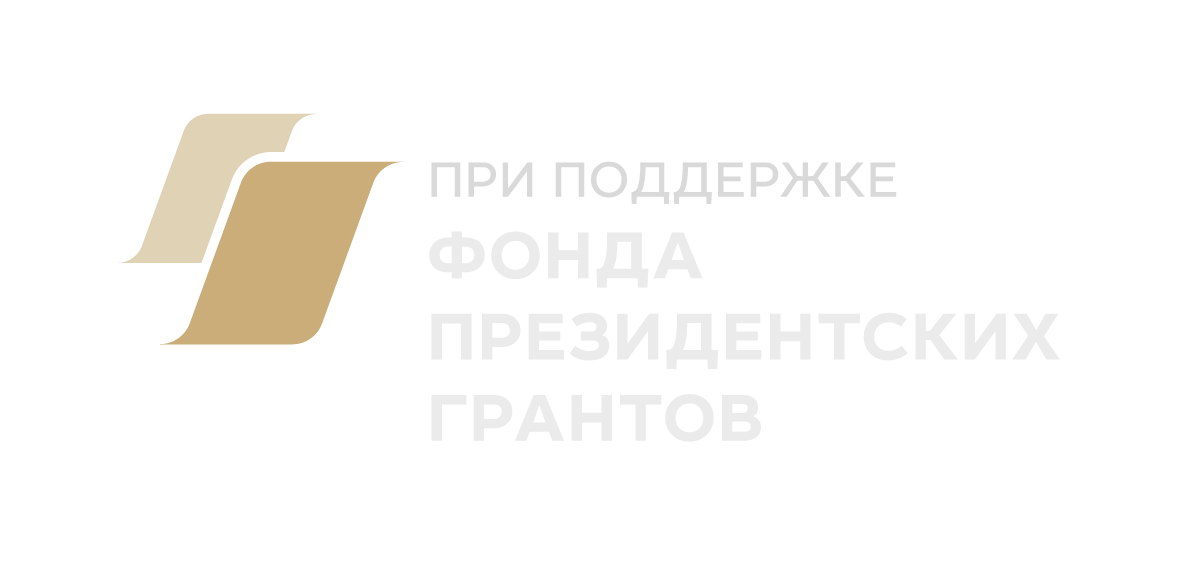 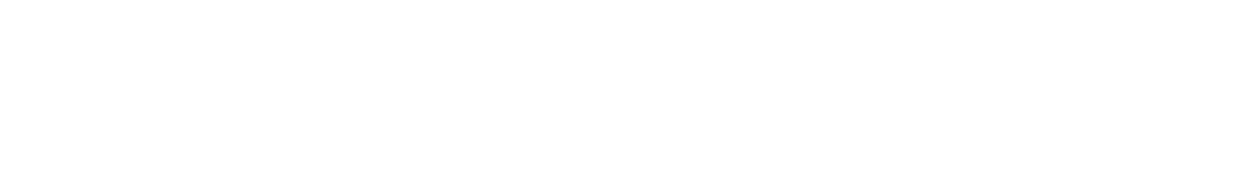 Методология проведения и типы тренингов
ТЕМА
Валерия Сидорова
СПИКЕР
руководитель отдела просвещения компании Собиратор
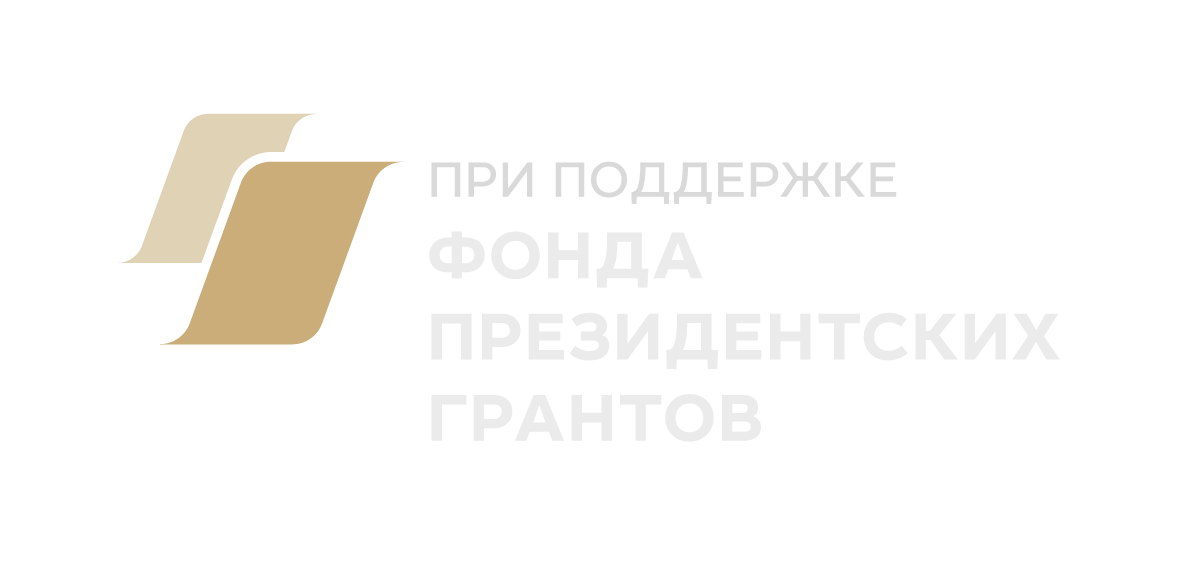 и типы тренингов, дискуссий, общения с экспертами
МЕТОДОЛОГИЯ ПРОВЕДЕНИЯ
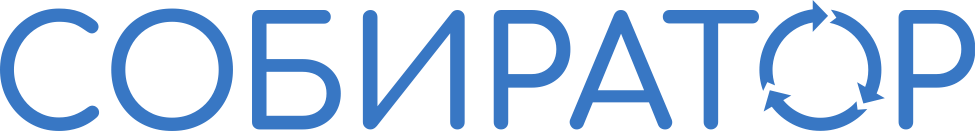 Виды просветительских мероприятий
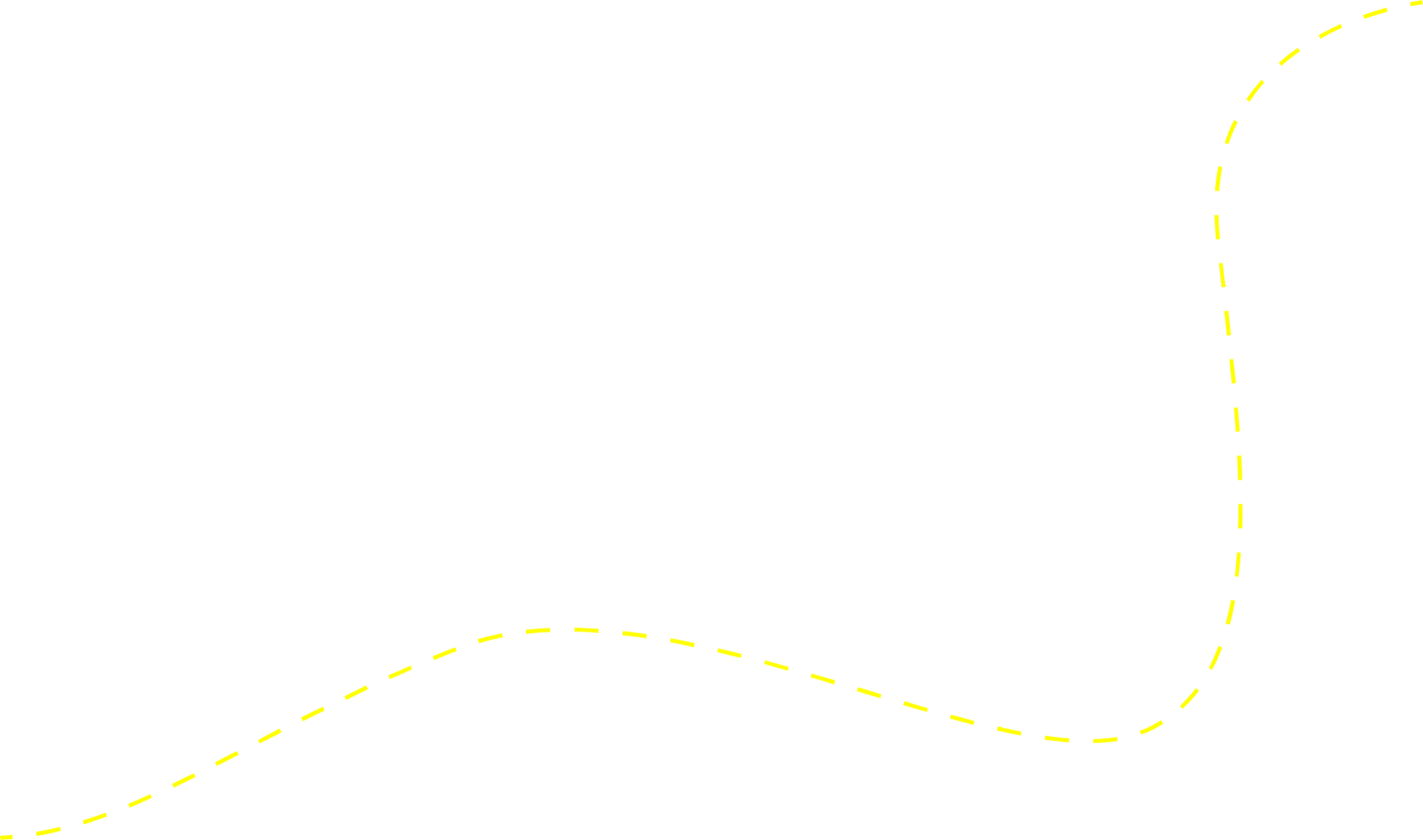 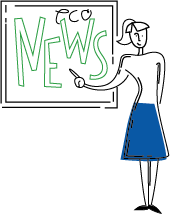 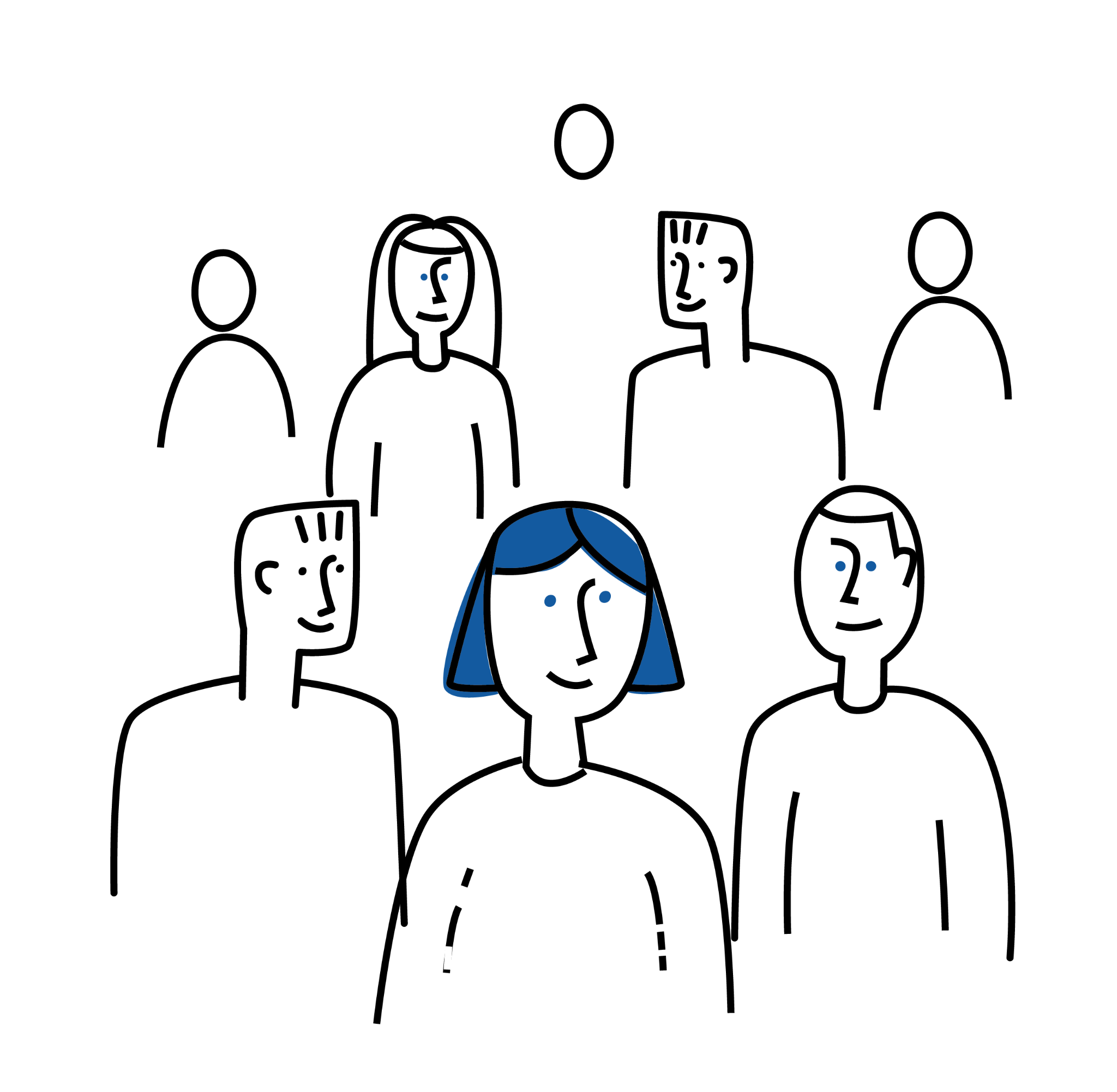 Лекция / урок
Беседа с экспертом
Паблик-ток / дискуссия
Воркшоп
Митап / мастермайнд
Мировое кафе
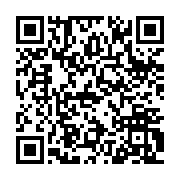 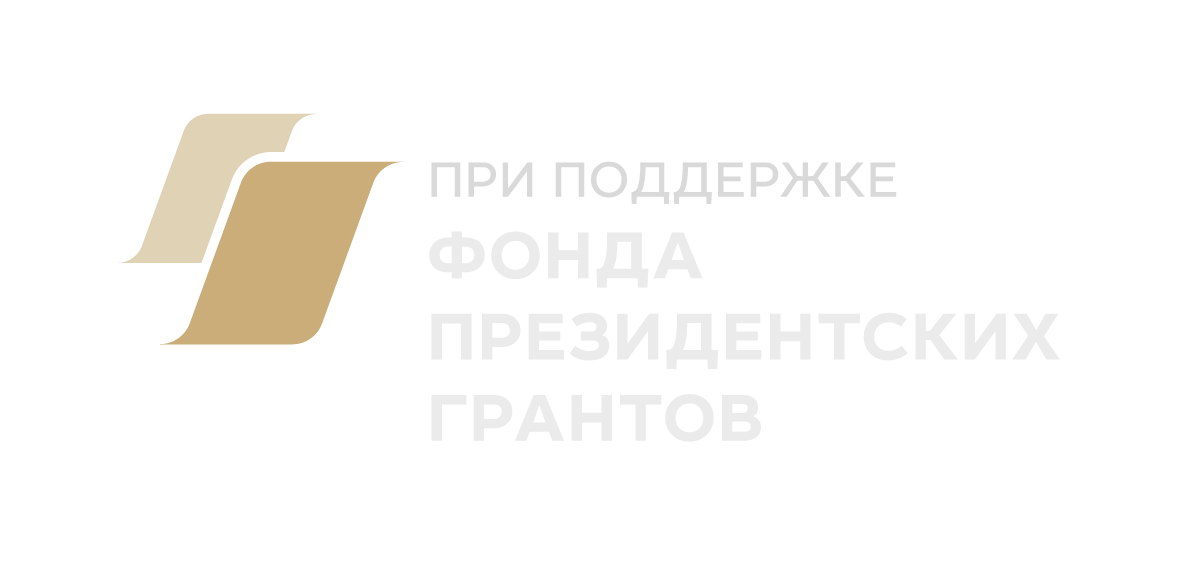 и типы тренингов, дискуссий, общения с экспертами
МЕТОДОЛОГИЯ ПРОВЕДЕНИЯ
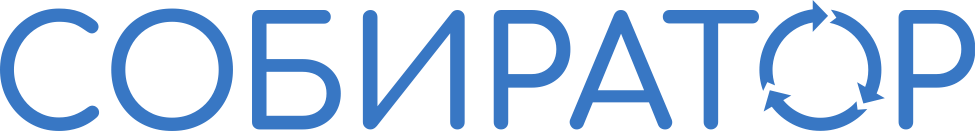 Лекция / урок
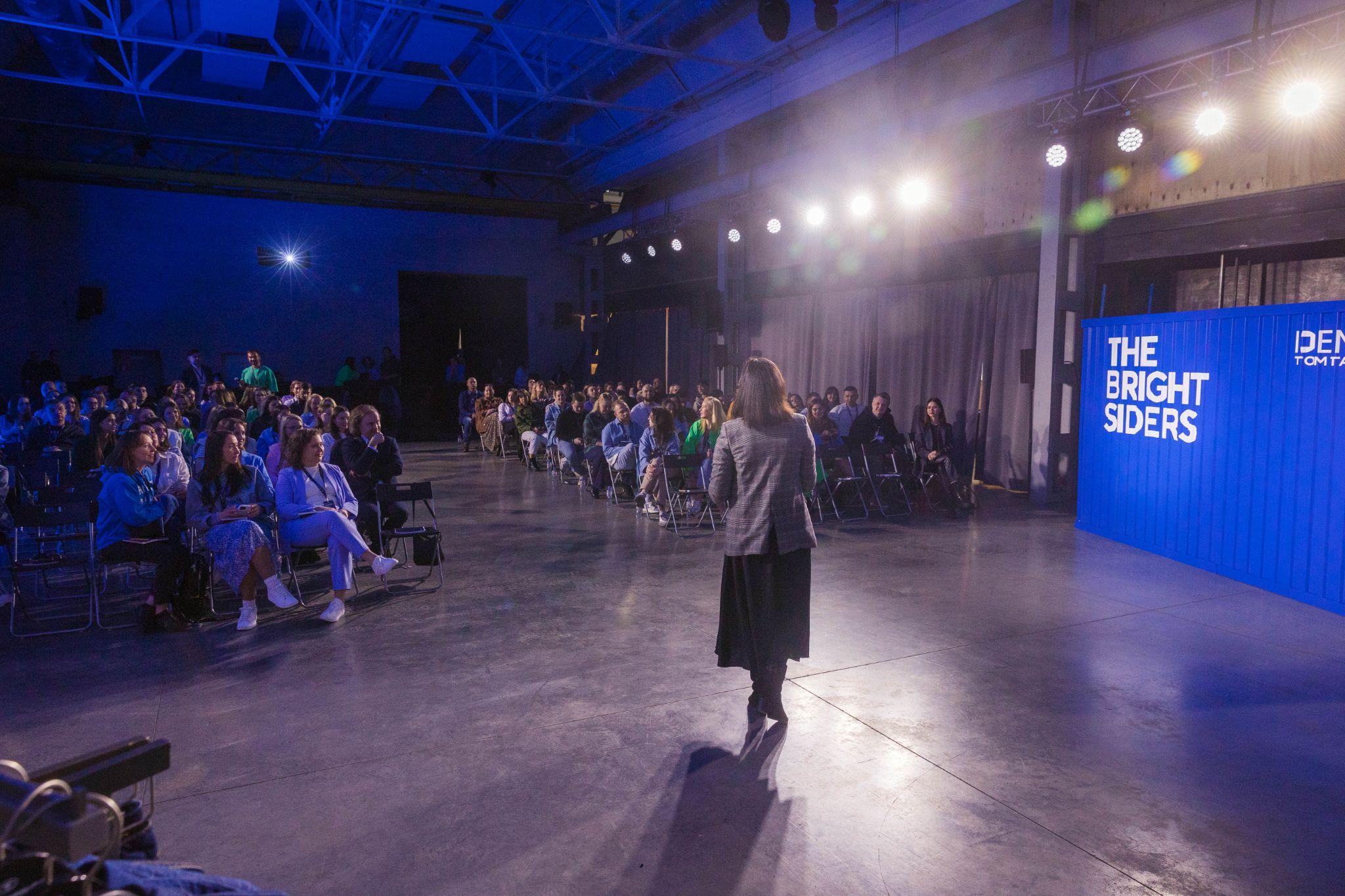 Цель - научить и вдохновить
Ключевое - тема и контент, личность спикера не так важна
Качественное визуальное сопровождение обязательно
Сложность - поддерживать динамичность
≈ тренинг / занятие
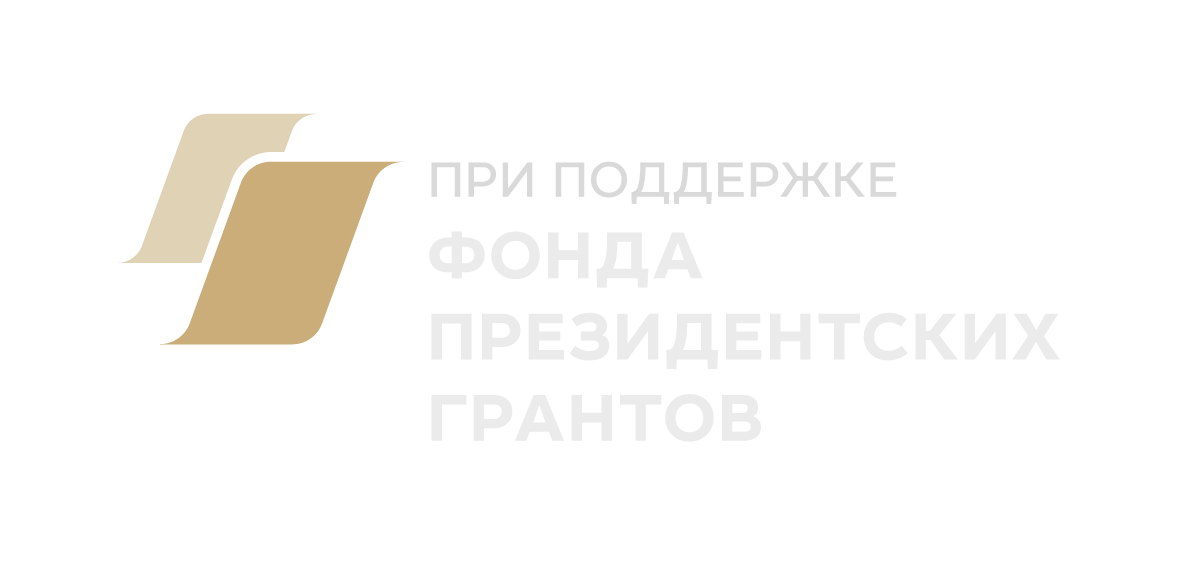 и типы тренингов, дискуссий, общения с экспертами
МЕТОДОЛОГИЯ ПРОВЕДЕНИЯ
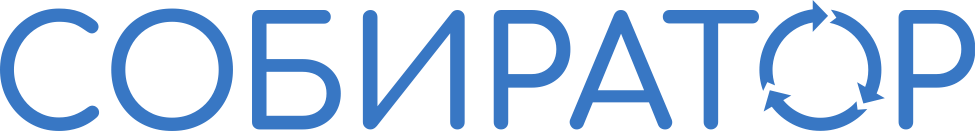 Беседа с экспертом
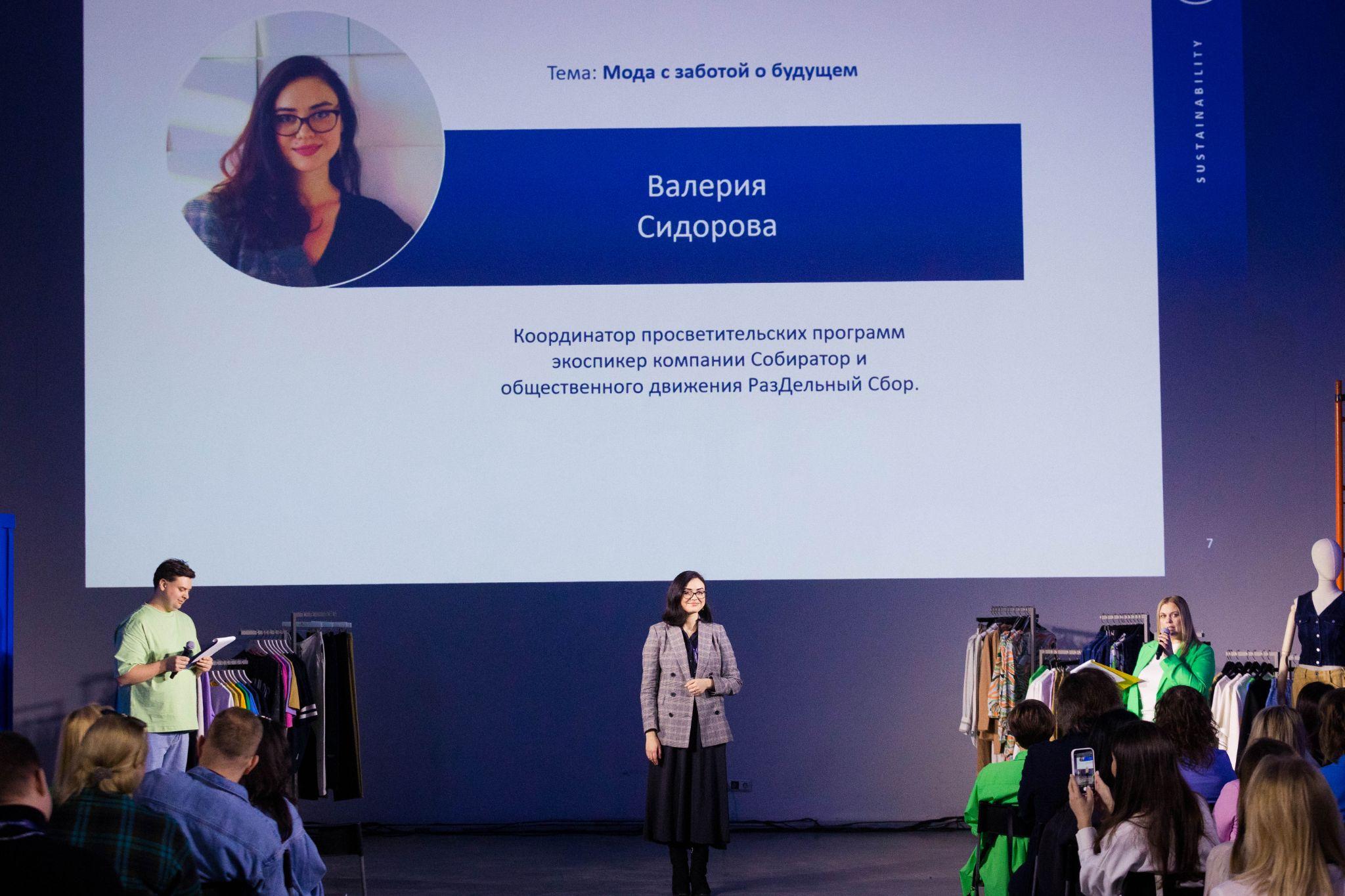 Цель - познакомить и вдохновить
Ключевое - личность и экспертиза спикера
Аналог пресс-конференции, визуальное сопровождение не обязательно
Сложность - работа с аудиторией (спикеру понадобится помощь)
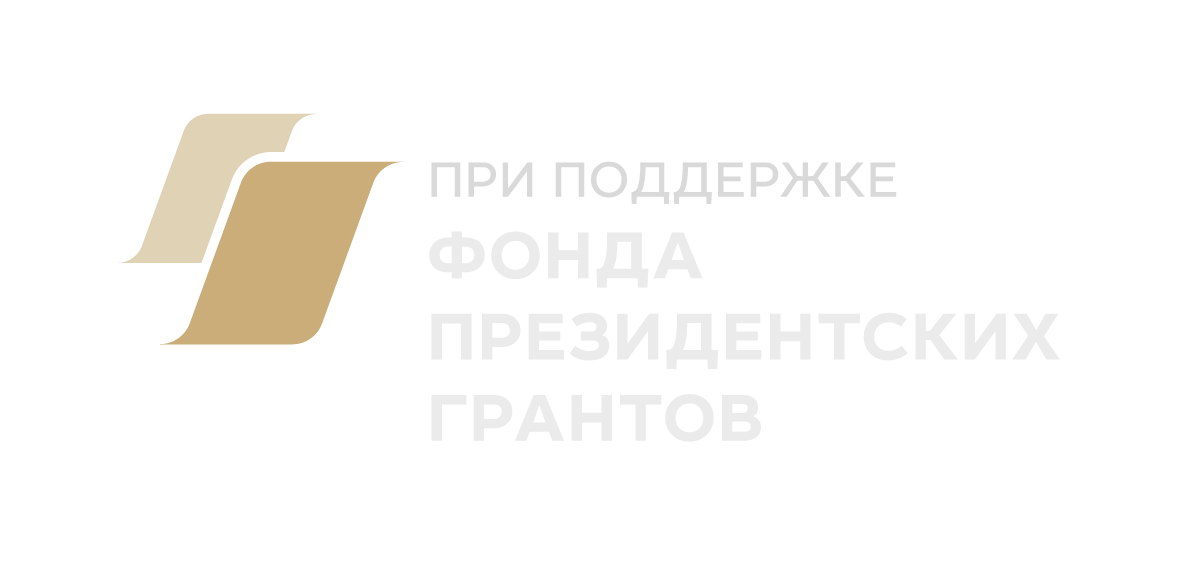 и типы тренингов, дискуссий, общения с экспертами
МЕТОДОЛОГИЯ ПРОВЕДЕНИЯ
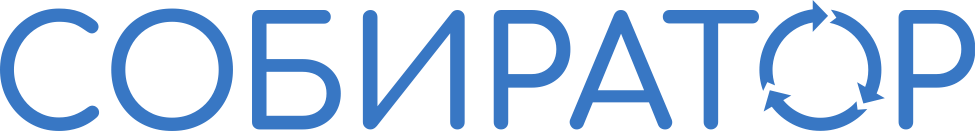 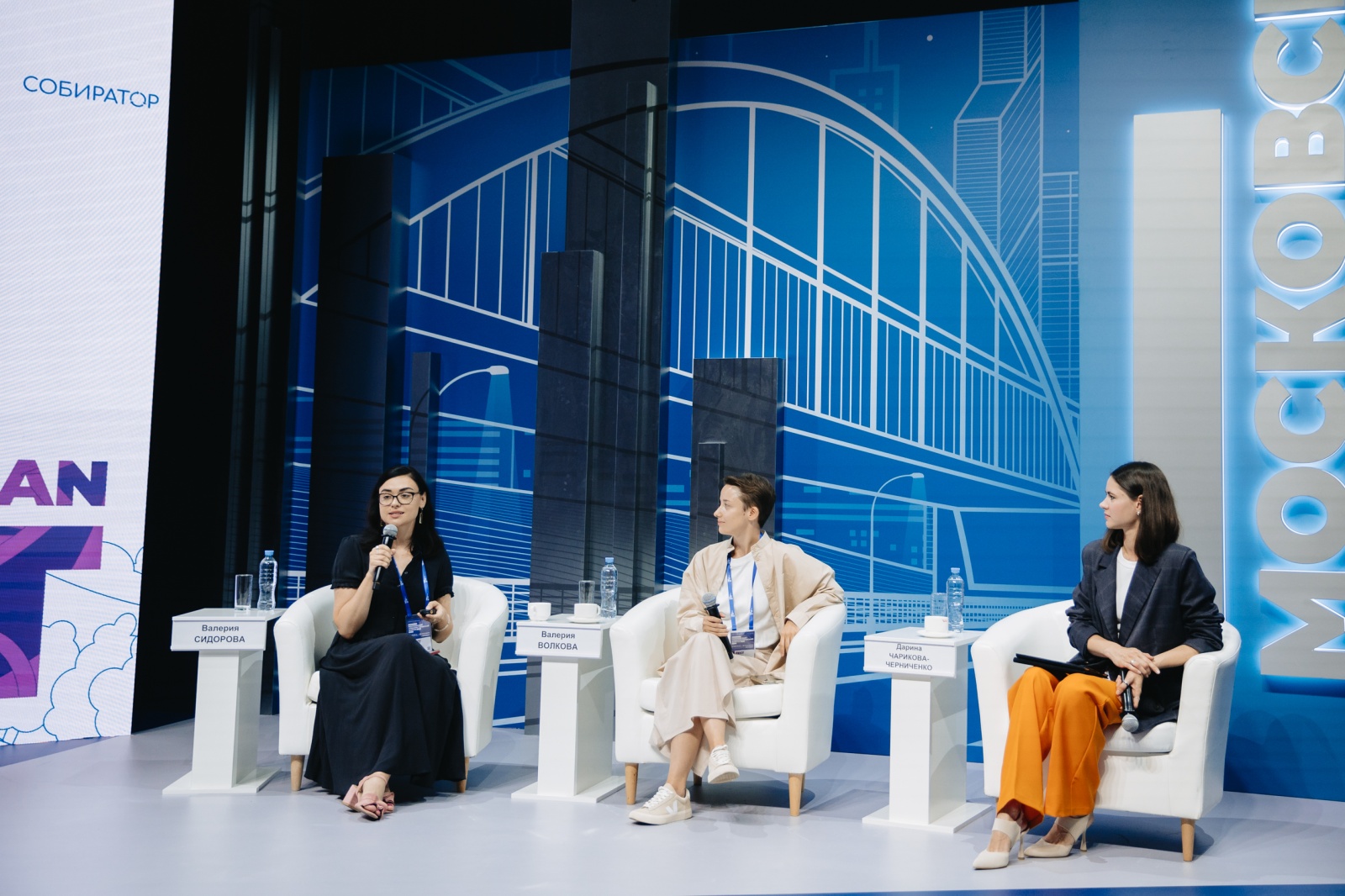 Паблик-ток / дискуссия
Цель - познакомить и развлечь
Ключевое - острая тема и экспертиза спикеров
Визуальное сопровождение не обязательно, оформление панели желательно
Сложность - качественная модерация (скрипт, тайминг, вопросы)
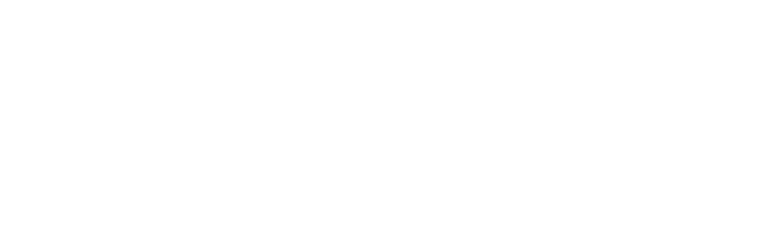 Разновидность - дебаты
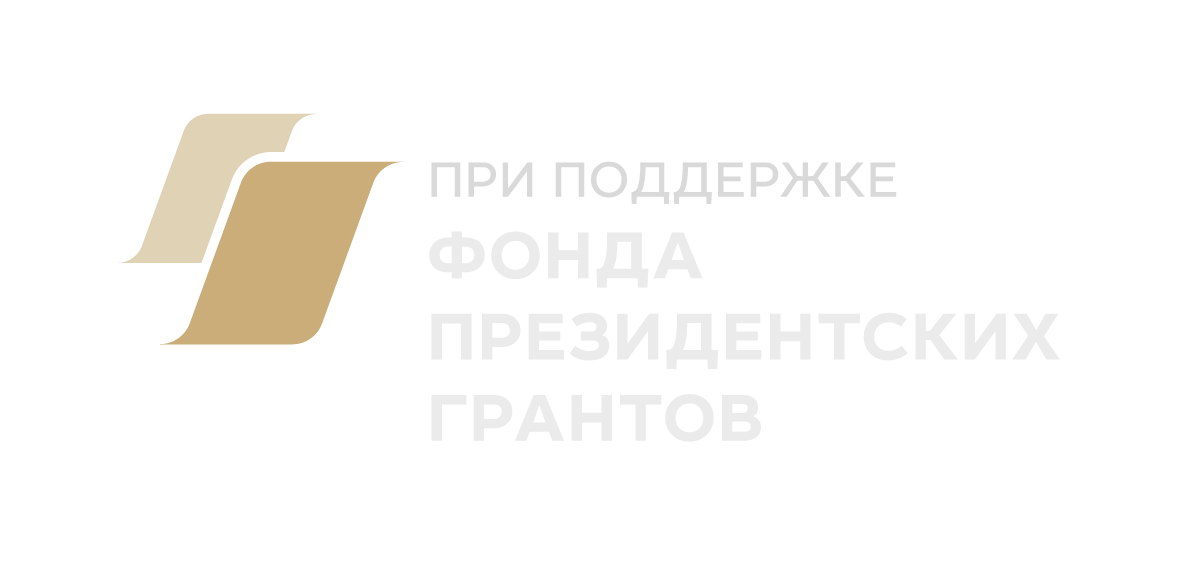 и типы тренингов, дискуссий, общения с экспертами
МЕТОДОЛОГИЯ ПРОВЕДЕНИЯ
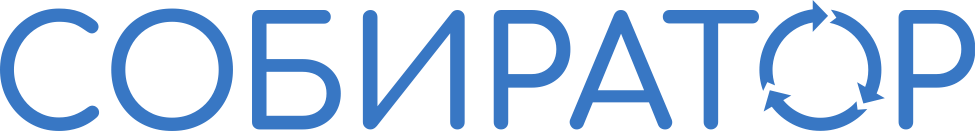 Воркшоп
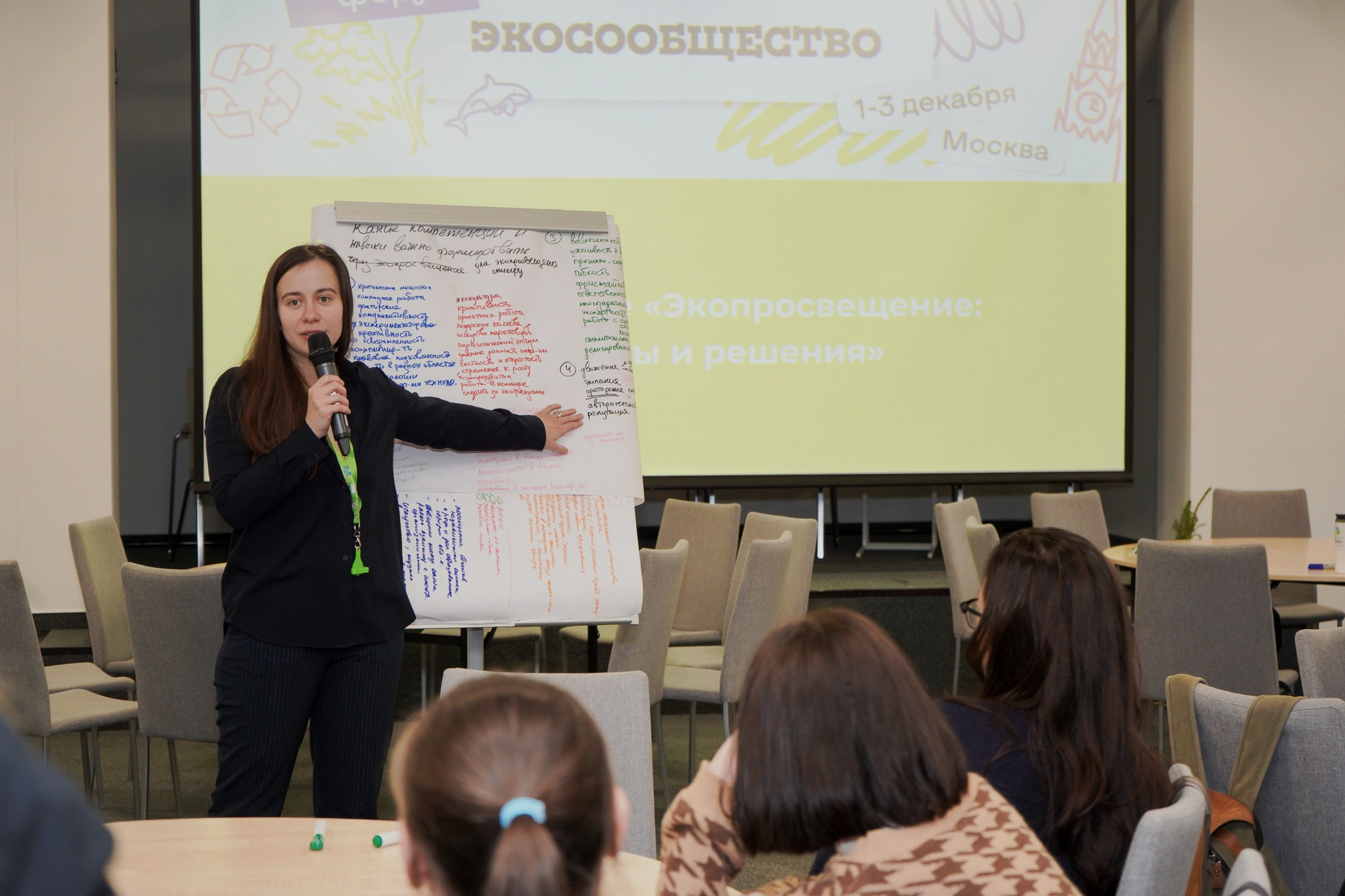 Цель - научить и вовлечь
Ключевое - модератор должен быть экспертом
Участники получают конкретный результат, требуется сообразный инвентарь
Сложность - соотнести результат и заложенный тайминг
Могут называться мастер-классами
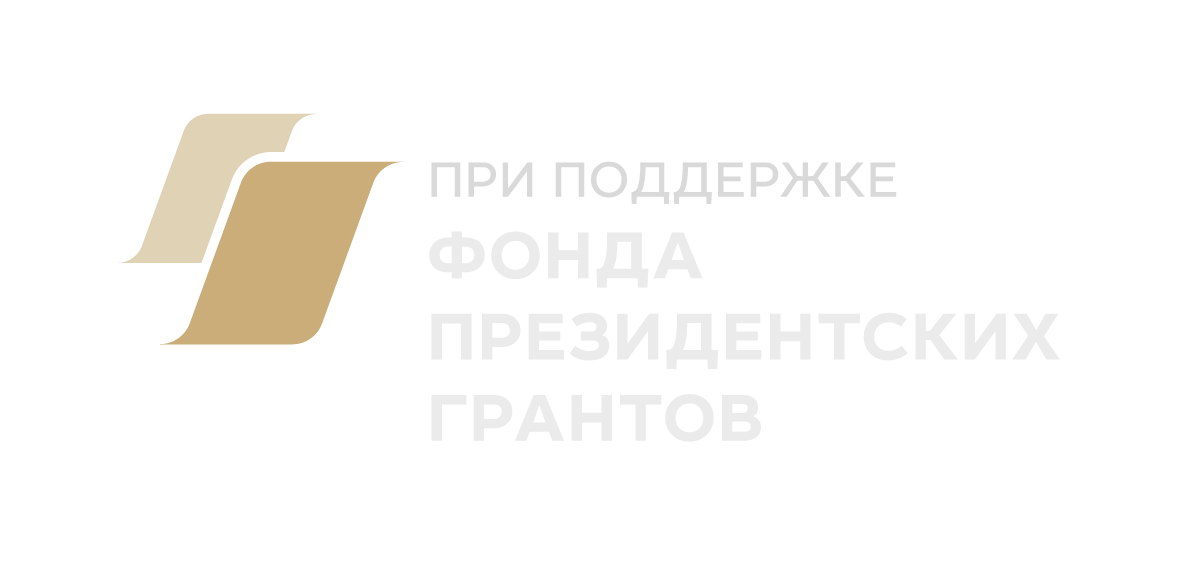 и типы тренингов, дискуссий, общения с экспертами
МЕТОДОЛОГИЯ ПРОВЕДЕНИЯ
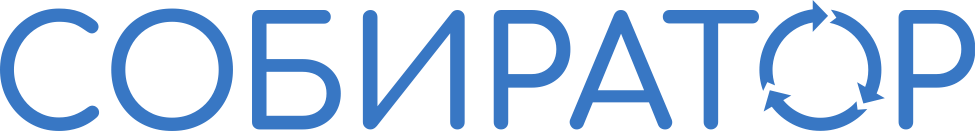 Митап / мастермайнд
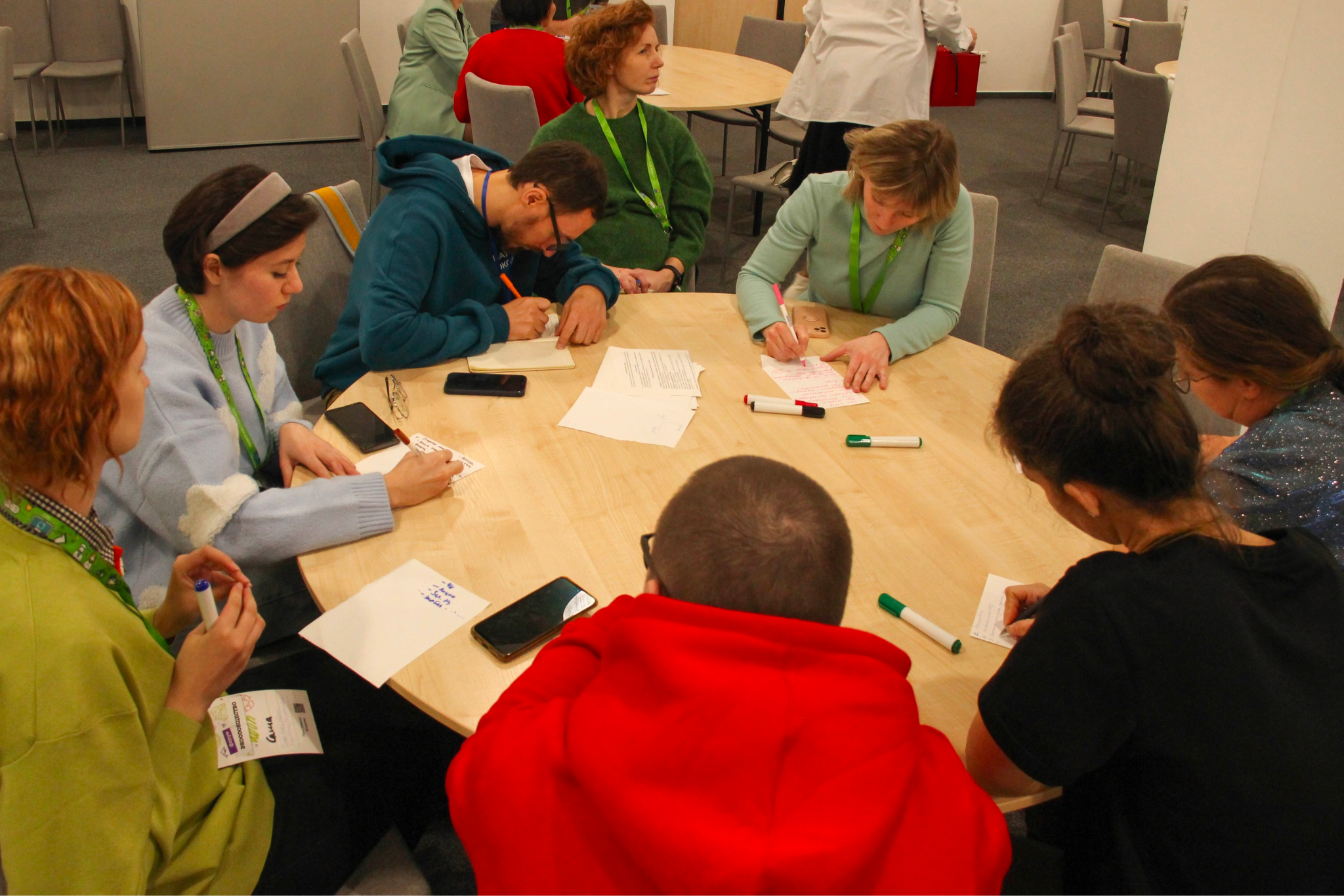 Цель - вдохновить и вовлечь
Ключевое - актуальная аудитории тема
Аудитория работает в группах, требуется сообразный инвентарь
Сложность - создать обстановку для работы в группах
Общение важнее полученных результатов
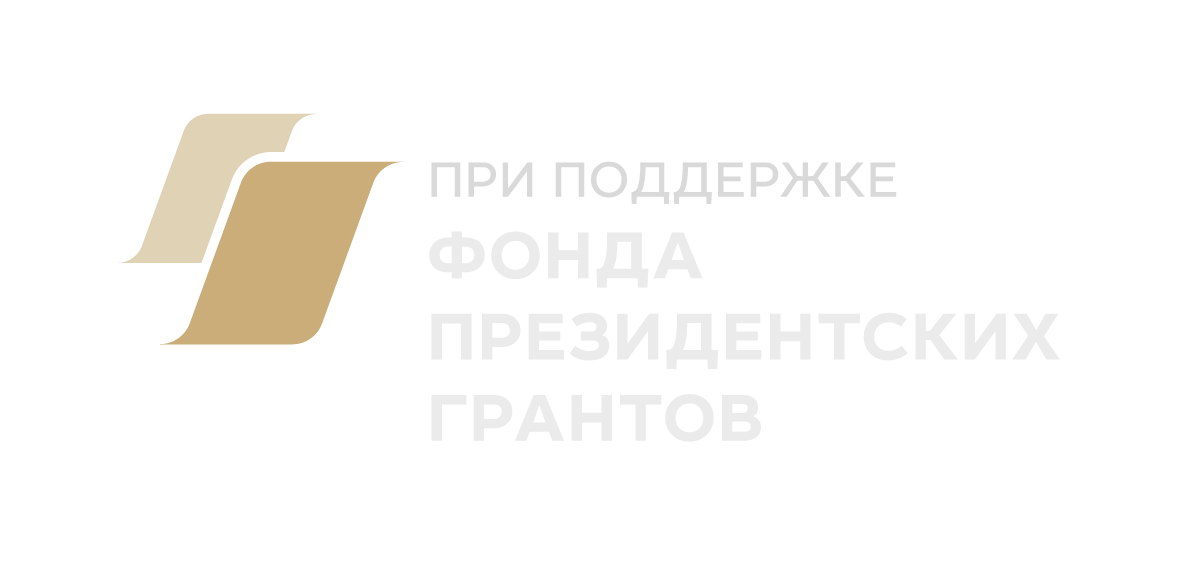 и типы тренингов, дискуссий, общения с экспертами
МЕТОДОЛОГИЯ ПРОВЕДЕНИЯ
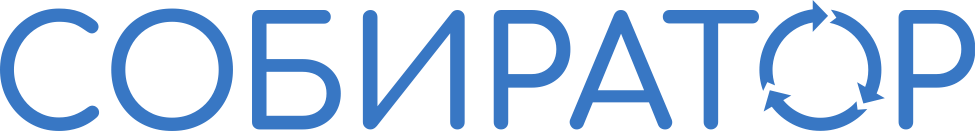 Мировое кафе
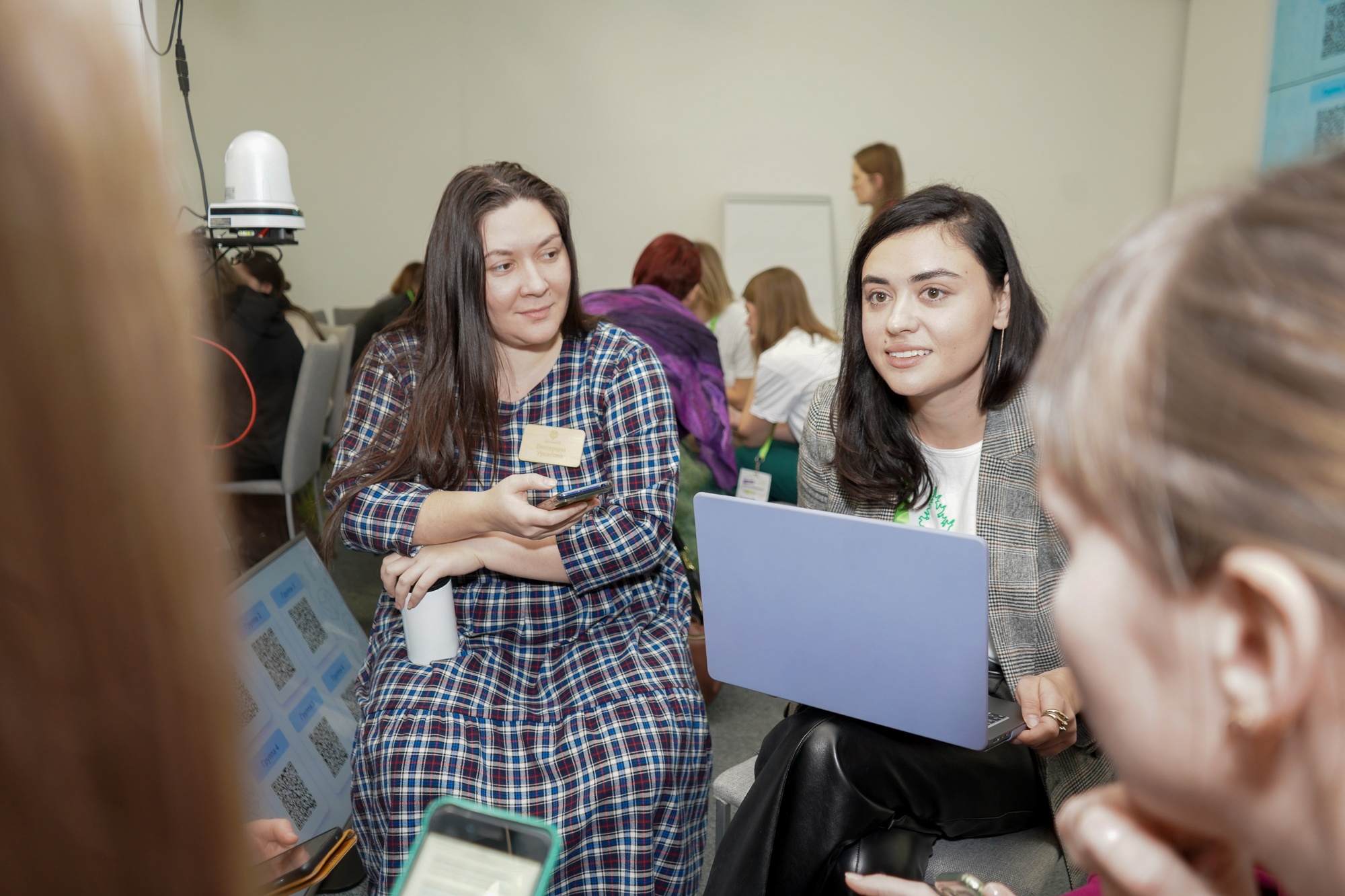 Цель - вдохновить и побудить к действию
Ключевое - собрать несколько требующих решения вопросов
Аудитория работает в группах и представляет результаты работы, требуется сообразный инвентарь
Сложность - определить "хозяина стола" и количество переходов
Подключайте музыкальное сопровождение
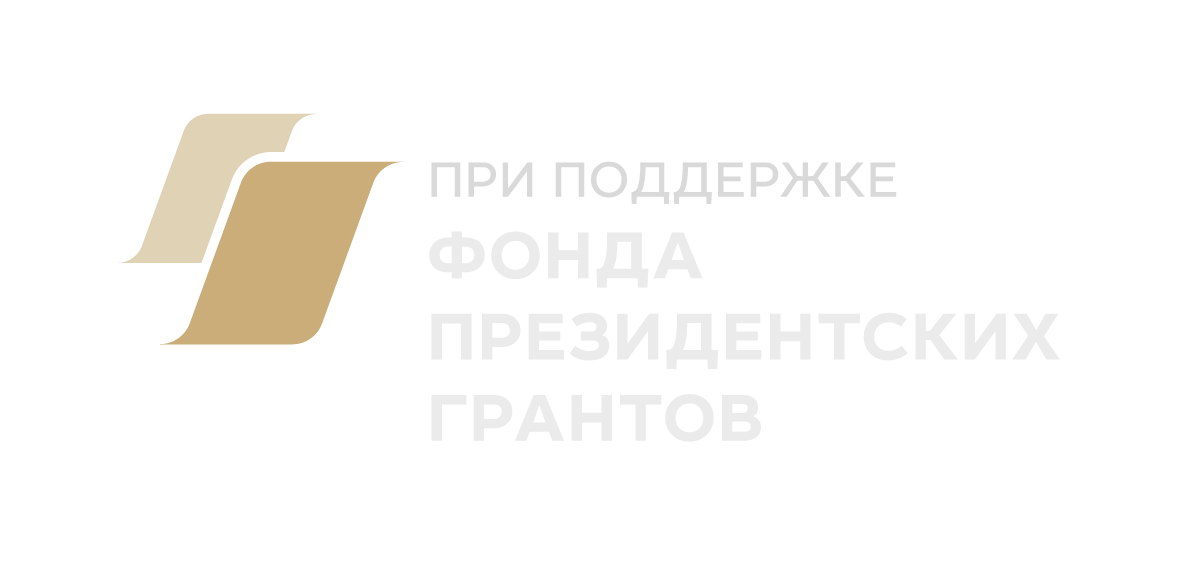 и типы тренингов, дискуссий, общения с экспертами
МЕТОДОЛОГИЯ ПРОВЕДЕНИЯ
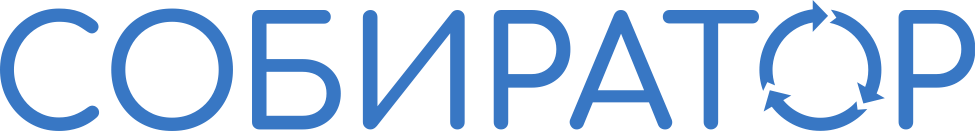 Актуальные темы
Эффективное
обращение с отходами
Бережное
потребление
Ответственный
бизнес
Экологичная
жизнь
Мусорный кризис и способы обращения с отходами
Концепция Zero Waste и ответственное потребление
Гринвошинг и недобросовестная экологичность
Экологичные привычки в быту
Расхламление пространства и экологичная уборка
Раздельный сбор отходов: как начать
Экологичная бытовая химия и косметика
ESG и устойчивое развитие
Экотуризм
Опыт обращения
с отходами в мире
Экологичная мода
Экология в городе
Экология и экономика: кейс-стади
Опасные отходы
Экологичная упаковка и как её выбирать
Эковолонтерство
Food Waste и пищевые отходы
Зелёная энергетика
Органические продукты: как создаются и какую пользу приносят
Экологизация виртуального пространства
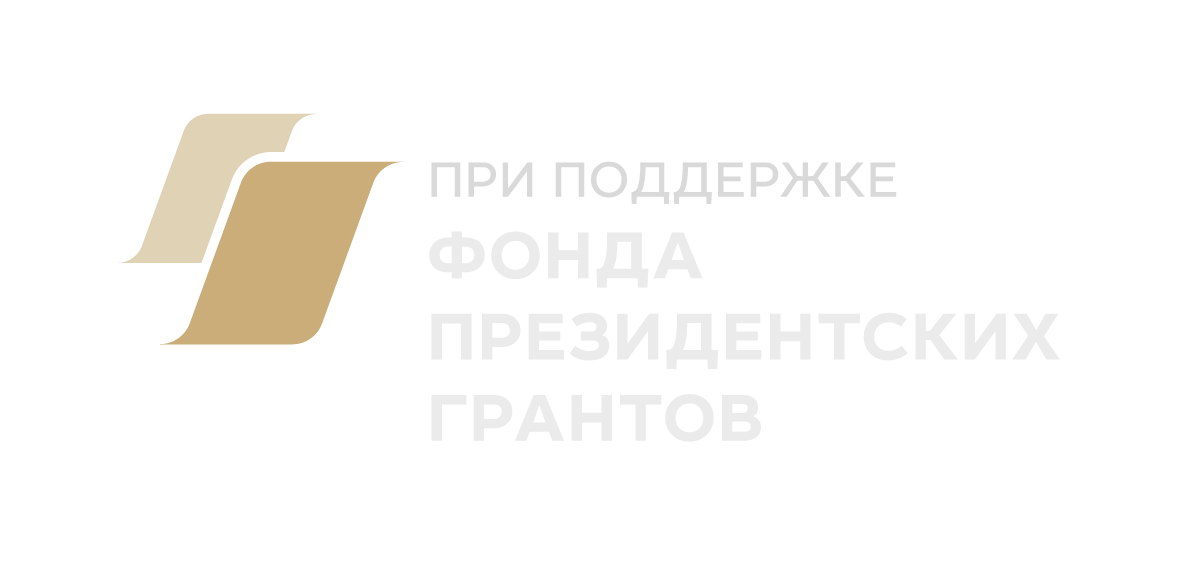 и типы тренингов, дискуссий, общения с экспертами
МЕТОДОЛОГИЯ ПРОВЕДЕНИЯ
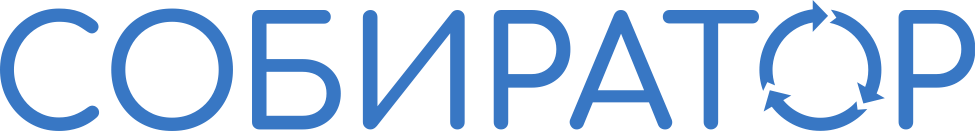 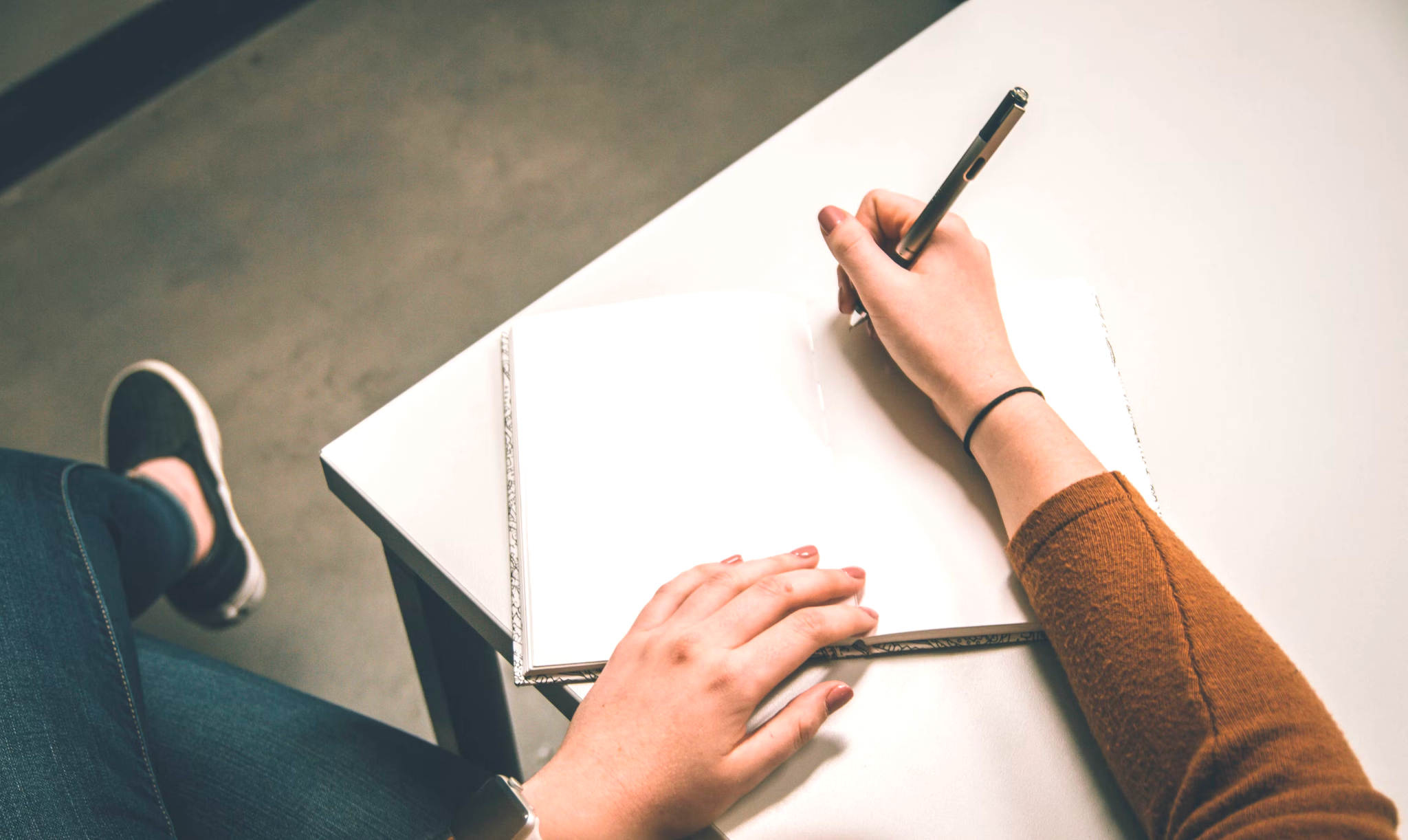 Сценарий мероприятия для всех участников
описание и цель мероприятия для анонсов и привлечения спикеров
чёткий общий тайминг
сценарий с таймингом по минутам для спикеров/ведущего
приветствие и заключительное слово
чек-листы для команды (до, во время, после)
список необходимого инвентаря
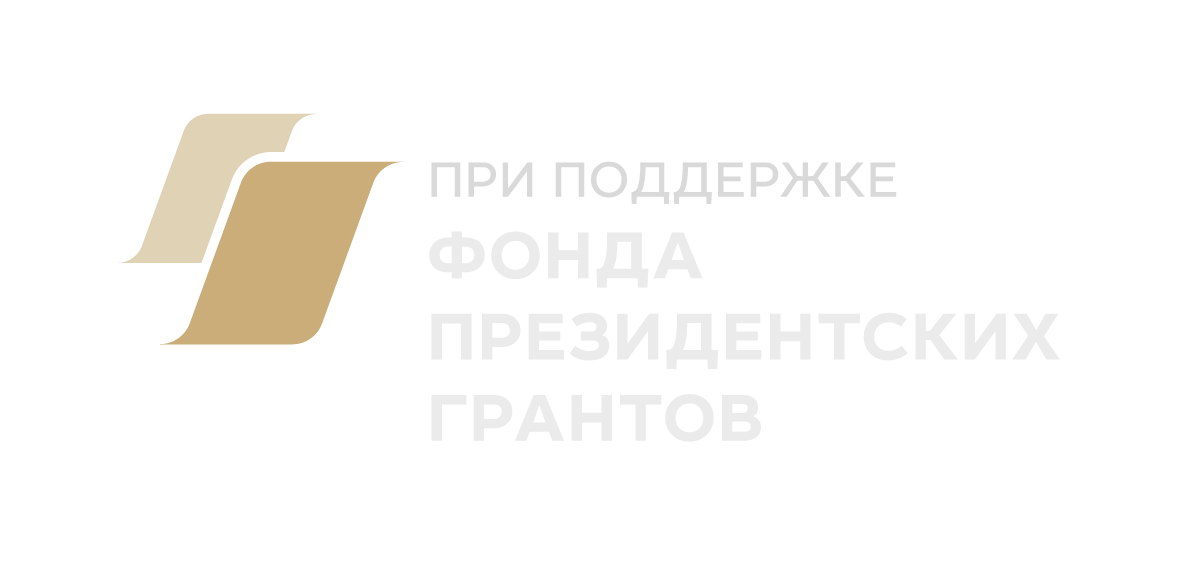 и типы тренингов, дискуссий, общения с экспертами
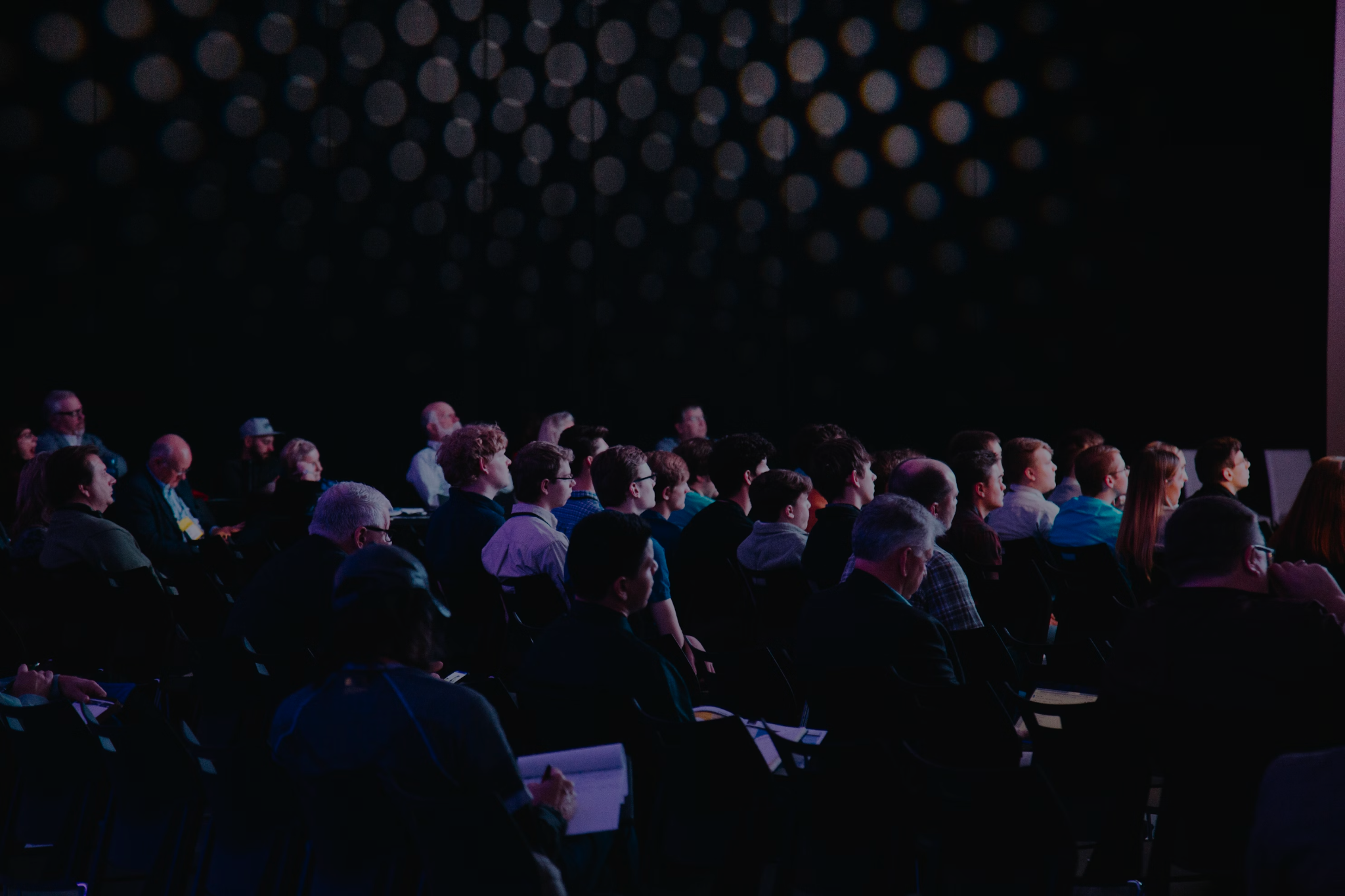 МЕТОДОЛОГИЯ ПРОВЕДЕНИЯ
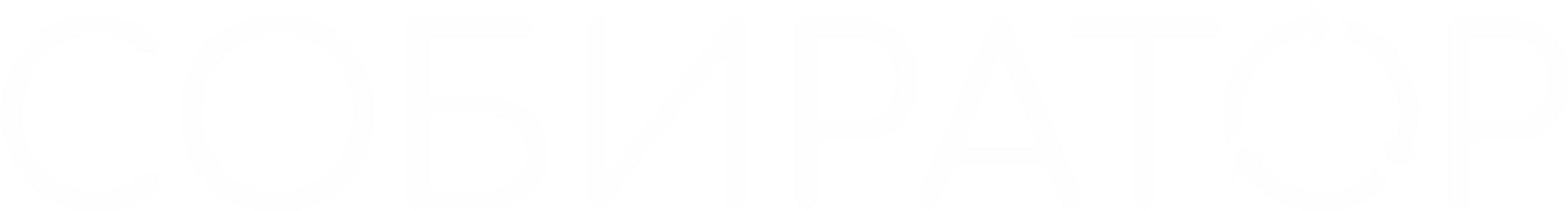 Очное мероприятие: что предусмотреть
На площадке:
техническое оборудование (экран, ноутбук, кликер, микрофон, колонки)
необходимый инвентарь (ручки, бумага, флип-чарт)
рассадка (столы)
оформление (экран, плакаты, указатели, настольные таблички, вода и сувениры выступающим)
команда (модератор, встречающий, ответственный за технику, фотограф/видеограф)
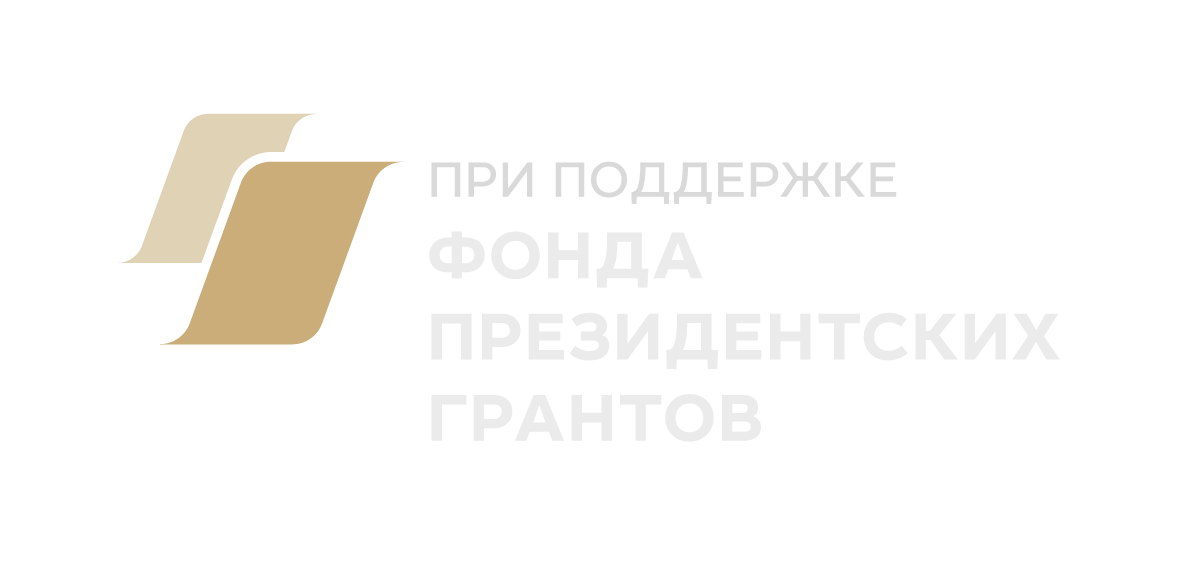 и типы тренингов, дискуссий, общения с экспертами
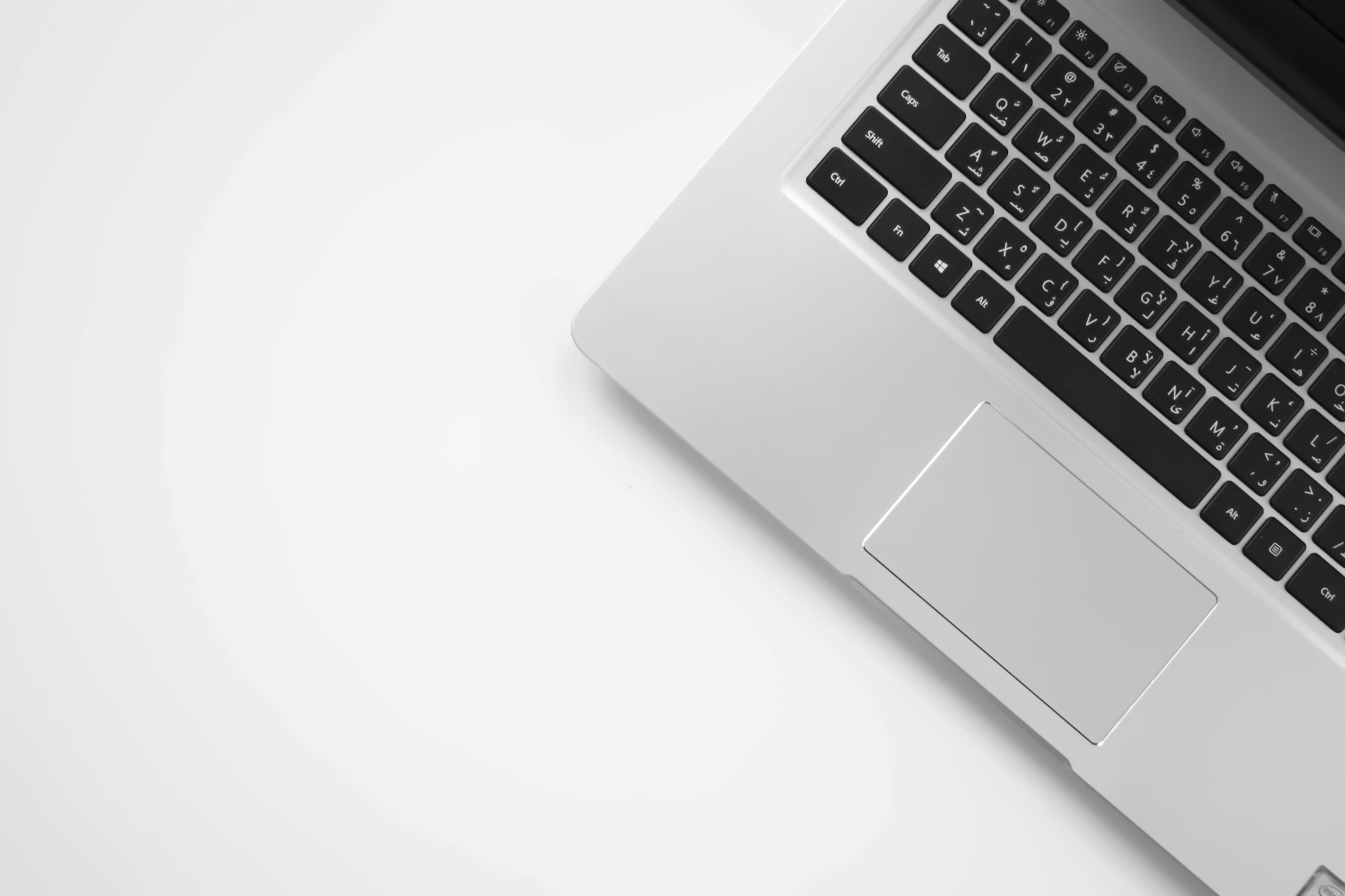 МЕТОДОЛОГИЯ ПРОВЕДЕНИЯ
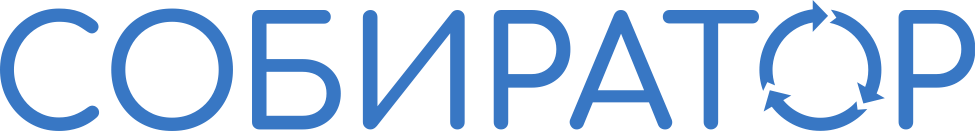 Онлайн мероприятие: что предусмотреть
доступность платформы: посмотрите руководство
Zoom, Google Meet, Яндекс Телемост, Microsoft Teams
настройки конференции для участников и спикеров
когда и как пользователь может подключиться (зал ожидания)
выключение аудио при входе
кто может демонстрировать экран
запись конференции (автоматическая/вручную, облако/устройство)
технический предсозвон (и за 15 мин до мероприятия)
интернет-соединение
заряд устройства
камера и микрофон
освещение спикера
внешние источники шума
готовность всего необходимого (презентация, чат)
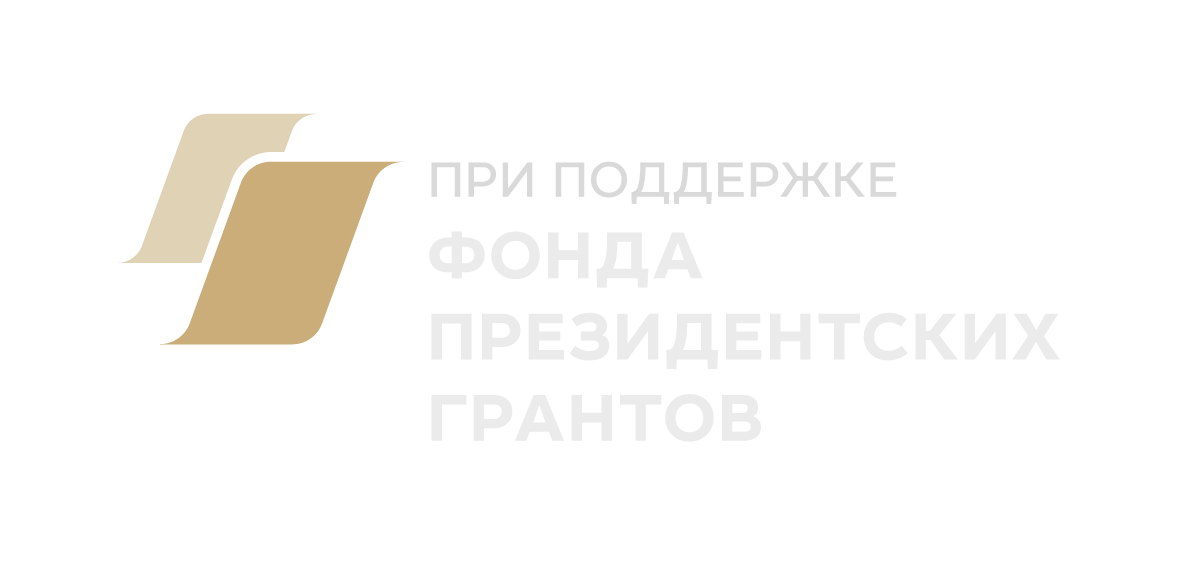 и типы тренингов, дискуссий, общения с экспертами
МЕТОДОЛОГИЯ ПРОВЕДЕНИЯ
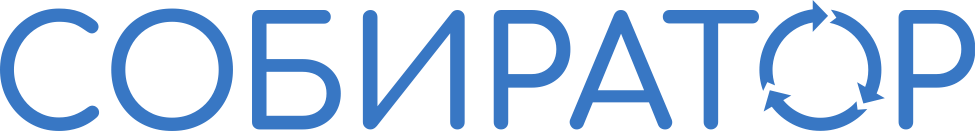 Онлайн мероприятие: что предусмотреть спикеру
установите компьютер так, чтобы экран находился на уровне глаз
2
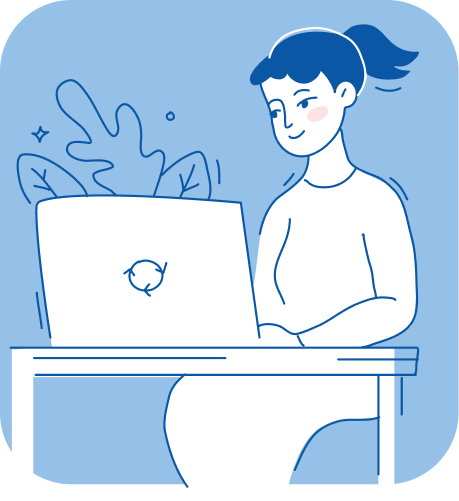 1
хорошо протрите камеру компьютера перед выступлением
3
выберите фон с наименьшим визуальным шумом, лучше, если это будет однотонная стена
4
исключите возможность попадания в кадр других людей, детей, домашних животных
5
убедитесь, что ваше лицо равномерно освещено, нет резких теней с одной из сторон, под носом, глазами
6
выбирайте однотонную одежду, контрастирующую с цветом фона: полоска и мелкий рисунок в кадре рябит
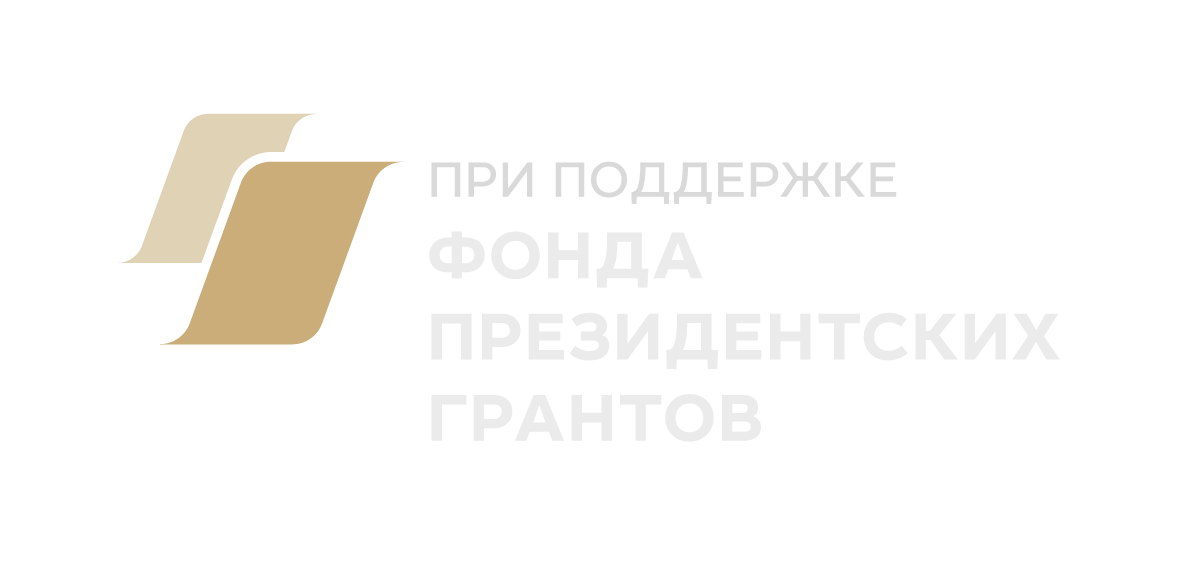 и типы тренингов, дискуссий, общения с экспертами
МЕТОДОЛОГИЯ ПРОВЕДЕНИЯ
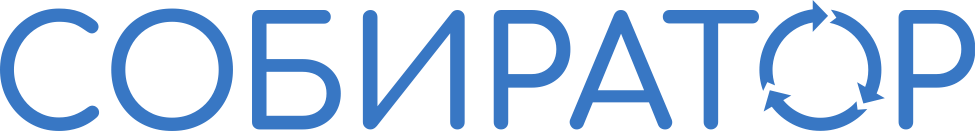 Где искать экспертов?
Заведите свою "базу экспертов"
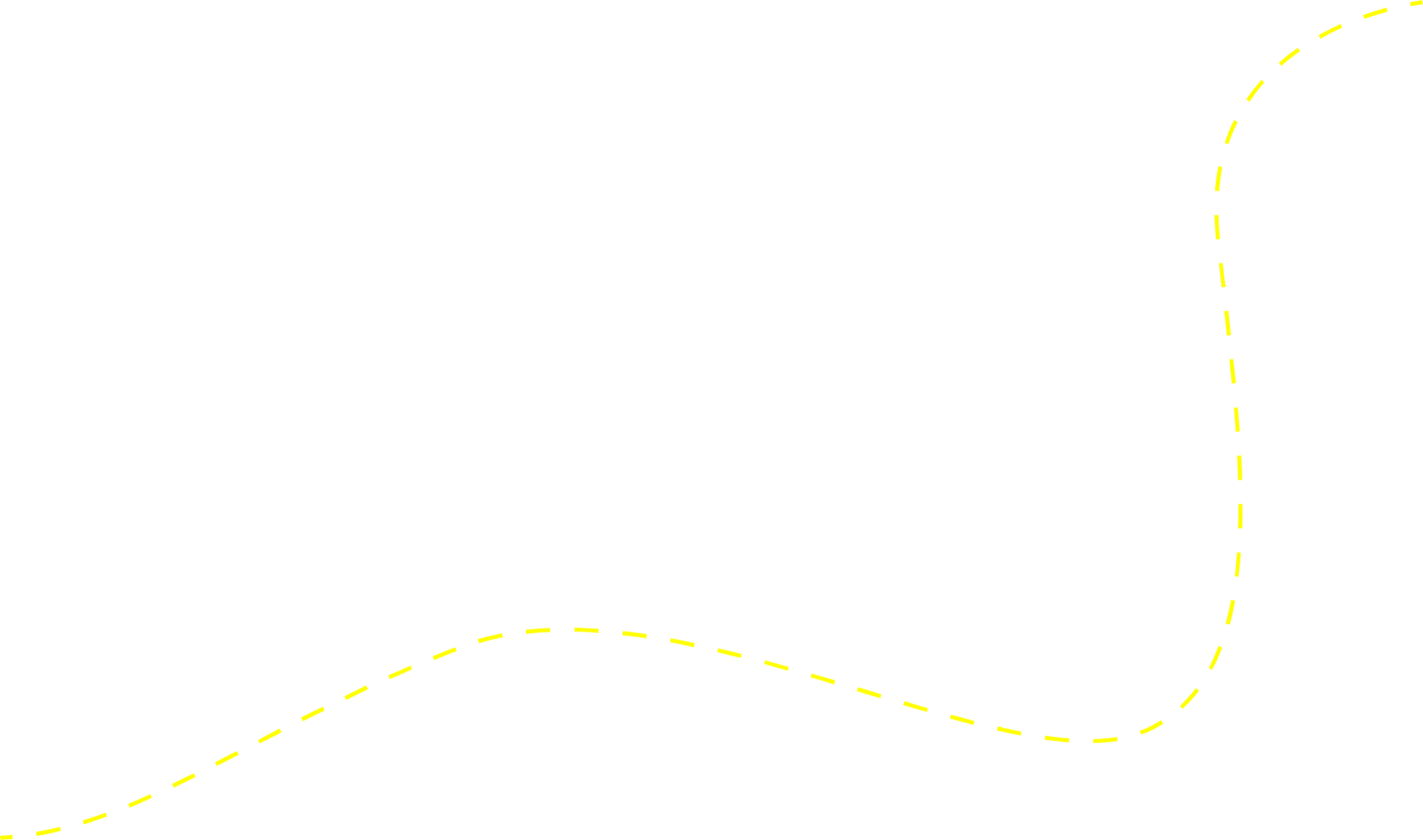 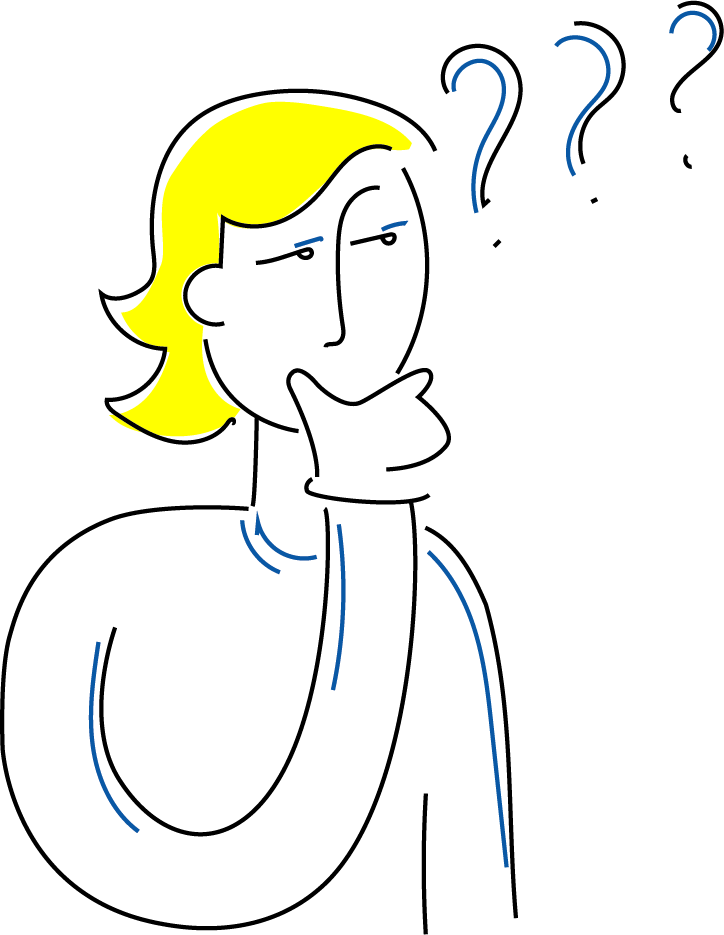 местные экологические сообщества
региональные победители грантов ФПГ по треку Охрана окружающей среды и защита животных
победители профильных премий и грантов (напр., Хрустальный компас, ESG Awards Russia, Зеленый и здоровый офис, Зелёная Евразия, ECO BEST, RE.AWARDS, Визионеры, Зеленая премия) 
Союз эковолонтерских организаций
портал Эковики
нетворкинг на профильных мероприятиях
соцсети и СМИ (блогеры, комментаторы)
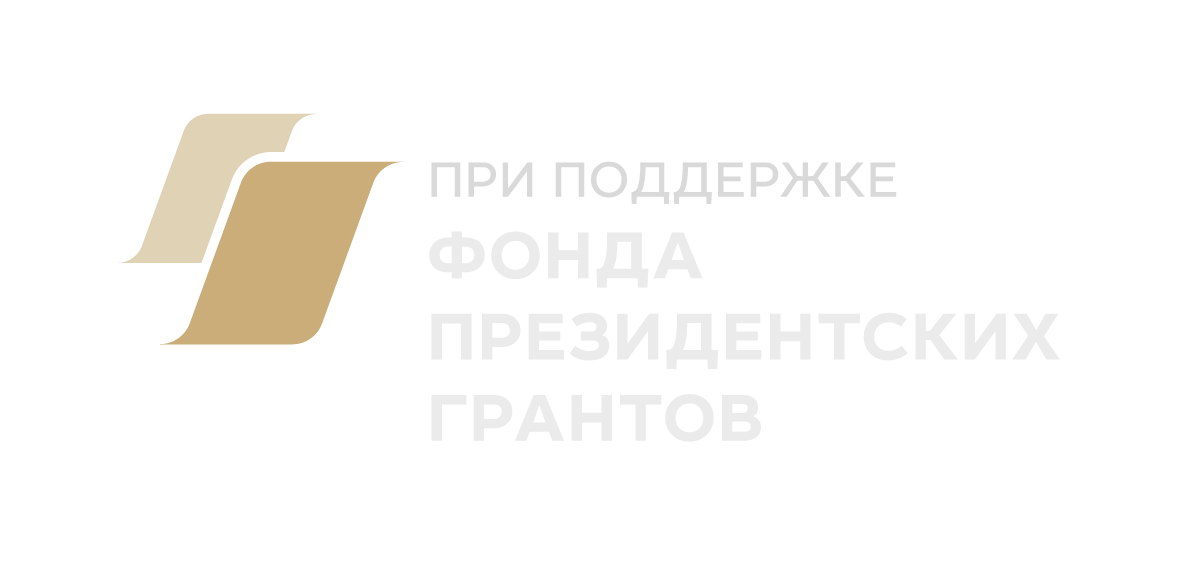 и типы тренингов, дискуссий, общения с экспертами
МЕТОДОЛОГИЯ ПРОВЕДЕНИЯ
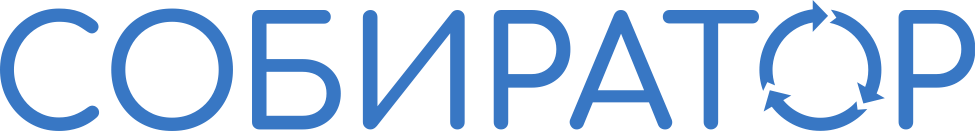 Как стать экспертом самому
Курсы и сертификаты
Фундаментальное чтение
База знаний Собиратора
Экологичные новости
Stepik

Эковики

ECR

Открытое образование
Сайт: статьи, Zero Waste гид, Что куда сдавать

YouTube: паблик-токи, инструкция по подготовке вторсырья, развенчание мифов о переработке

Telegram: мероприятия и новости

VK: отчёты, статьи
Аткиссон «Поверьте Кассандре» 
Вайцзеккер «Фактор 5»
Валлебен «Тайные связи в природе»
Аткиссон «Как устойчивое развитие может изменить мир»
Диаш «Шагни за порог. Путеводитель по природе»
Лосев «Мифы и заблуждения в экологии»
Медоуз «Пределы роста. 30 лет спустя»
ШЭР / Шеринг. Экология. Рациональность

Экологичные мероприятия

ESG World

Земля касается каждого

Zero Waste
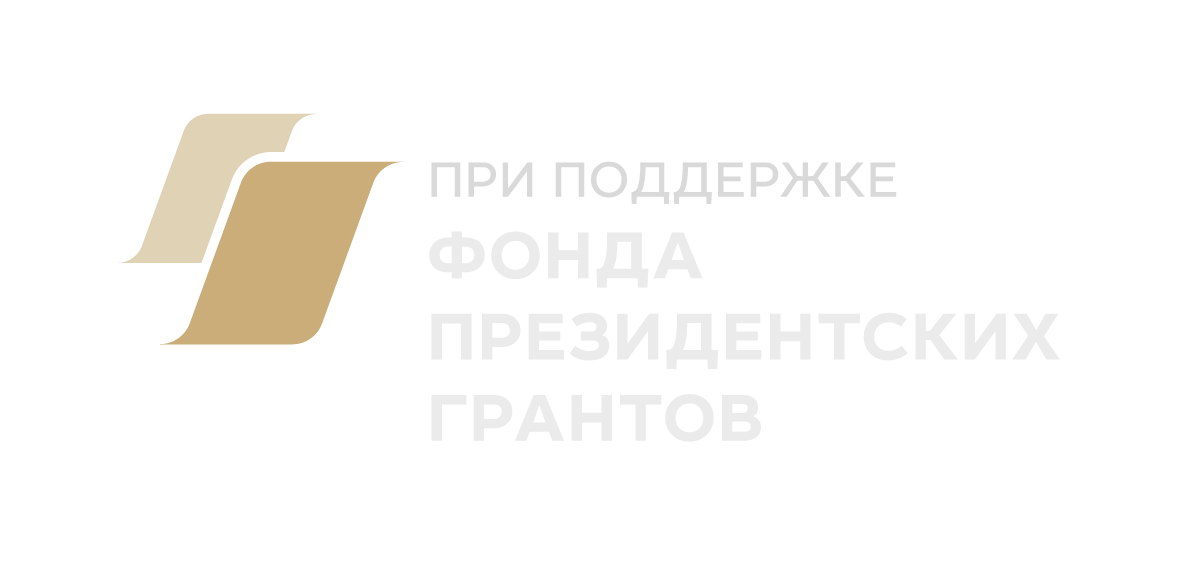 и типы тренингов, дискуссий, общения с экспертами
МЕТОДОЛОГИЯ ПРОВЕДЕНИЯ
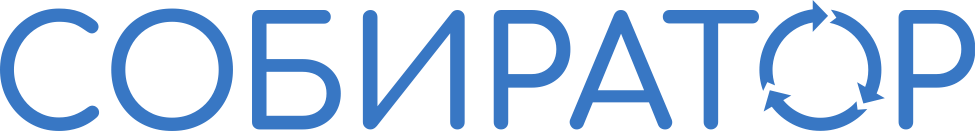 Как эксперту стать хорошим спикером?
Структура выступления
Начало
Самопрезентация: как вас зовут, откуда вы, чем можете быть полезны
Знакомство с аудиторией: вовлекаем и оцениваем (активные ли, есть ли эксперты, есть ли скептики)
"Расскажите, знакомы ли вы с темой? Что вы уже слышали? Кто из вас практикует РСО? Что хотите узнать сегодня?"
Обозначаем тему лекции и "тизер"
"Сегодня мы поговорим о… И узнаем…"
Обозначаем правила лекции: выключить микрофон, открыть чаты, вопросы в конце. Объясняем, почему правила важны
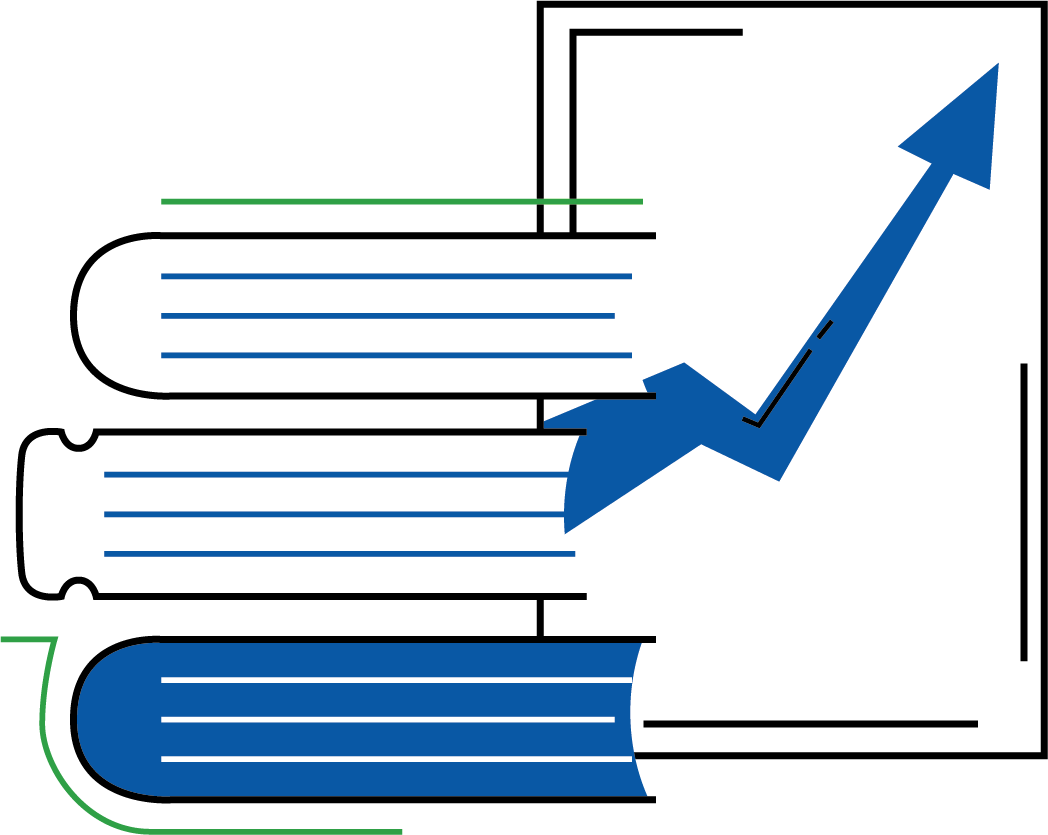 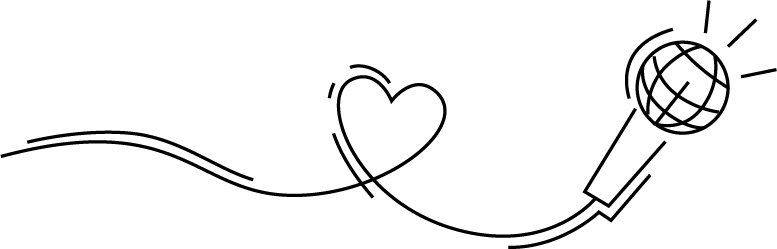 Используйте презентации из 
1 и 2 МК!
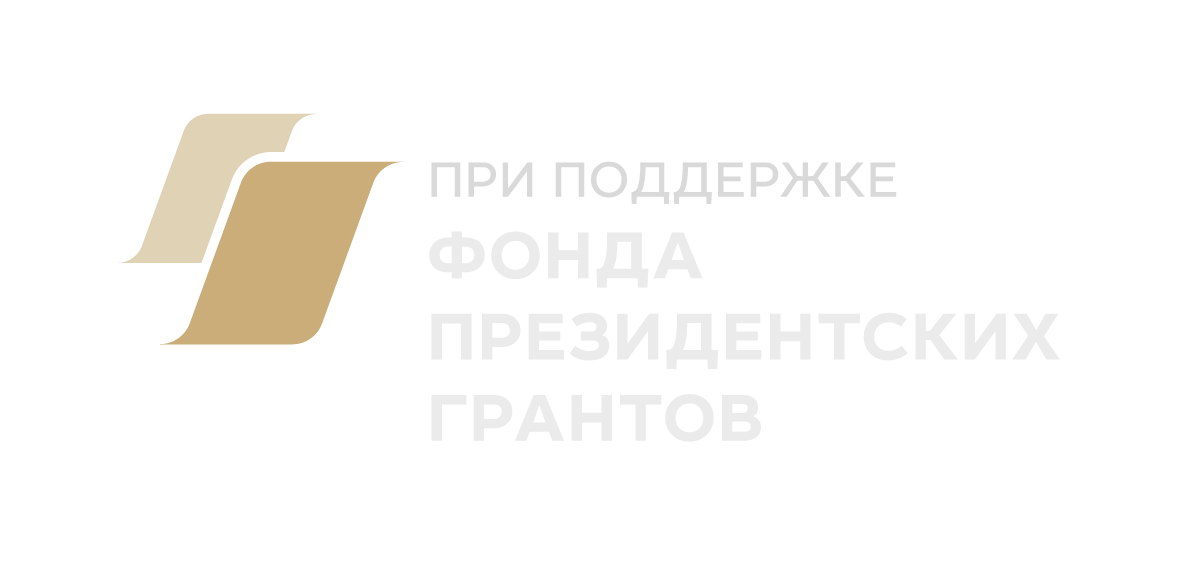 и типы тренингов, дискуссий, общения с экспертами
МЕТОДОЛОГИЯ ПРОВЕДЕНИЯ
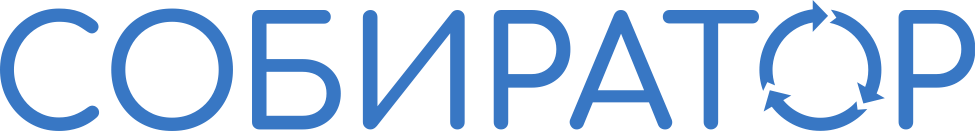 Как эксперту стать хорошим спикером?
Структура выступления
Течение и завершение
Проблематизация темы: мотивируем слушать
Не через запугивание (фактами или тоном), а через вдохновение (проблема есть, но мы можем ее решить)
Связки между слайдами:
проговариваем то, что показываем на слайде прямо сейчас
заготавливаем переходы со слайда на слайд
подводим итоги между блоками: какой вывод можем сделать? есть ли у вас вопросы по этому блоку?
Завершение лекции:
благодарим аудиторию
делаем общий вывод
даём напутствие
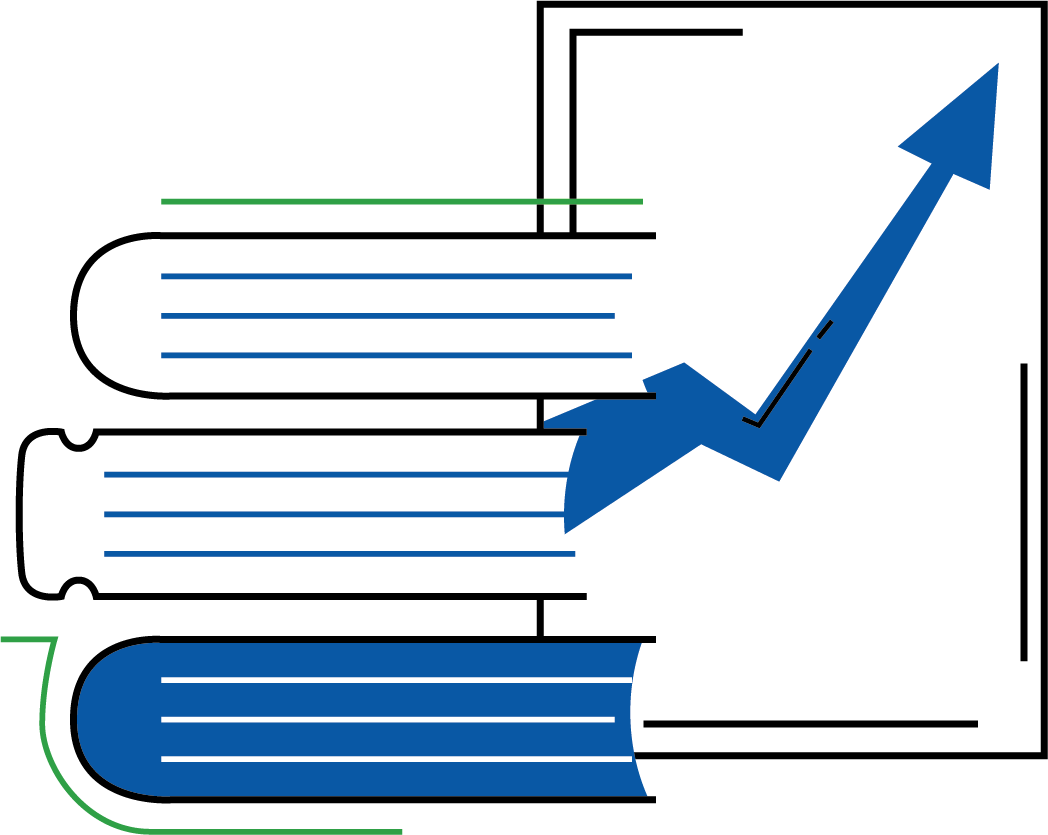 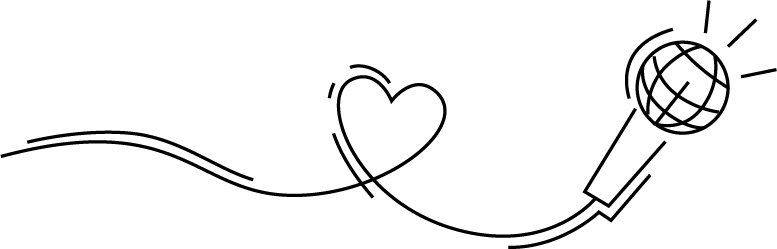 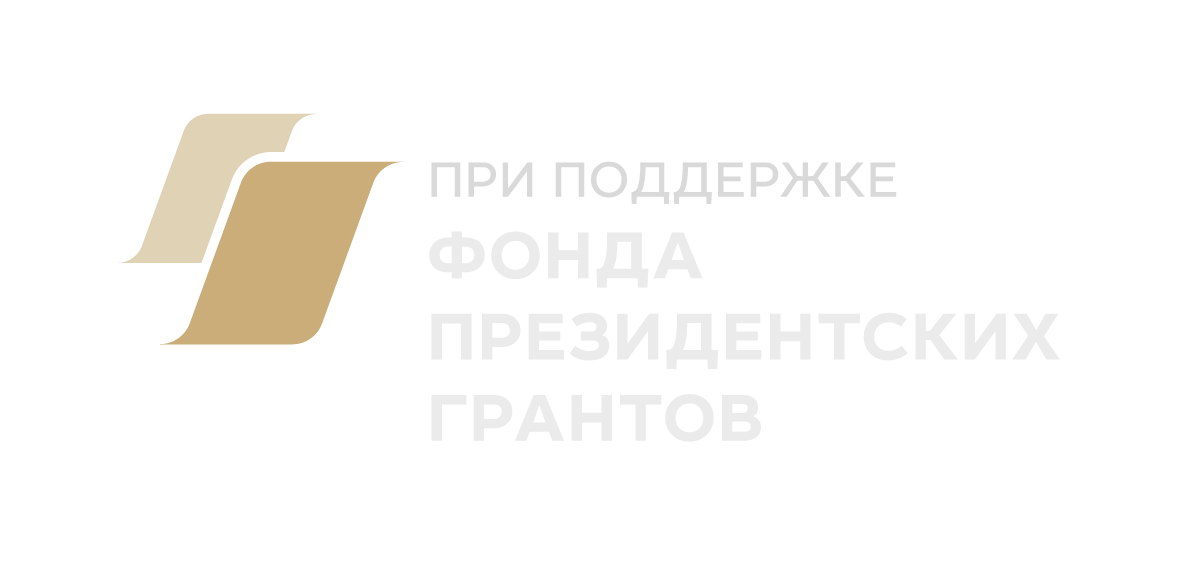 и типы тренингов, дискуссий, общения с экспертами
МЕТОДОЛОГИЯ ПРОВЕДЕНИЯ
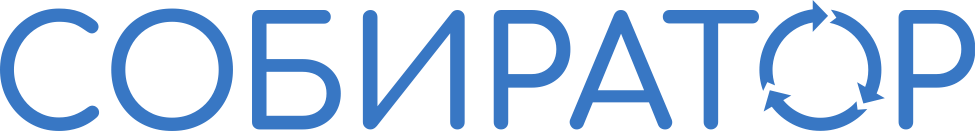 Как эксперту стать хорошим спикером?
Взаимодействие с аудиторией
продуманный интерактив
открытые/закрытые вопросы
зрительный контакт со всеми в равной степени

Отработка возражений:
не говорим: "Вы не правы",- используем: "Да, но..."
готовим ответы на типичные возражения
отделяем людей, которые действительно хотят что-то узнать, от негативщиков (уводить в конец на сессию вопрос-ответ, привлекать аудиторию в союзники)
задаём вопросы: "Почему вы так думаете? Вы сами это видели?"
берём в союзники экспертов
эксцесс во время выступления: проигнорировать или легитимизировать

Если аудитория заскучала:
легитимизация
хлопок
меняем интонацию
предлагаем активность: поднимите руку, обратите внимания, зафиксируйте
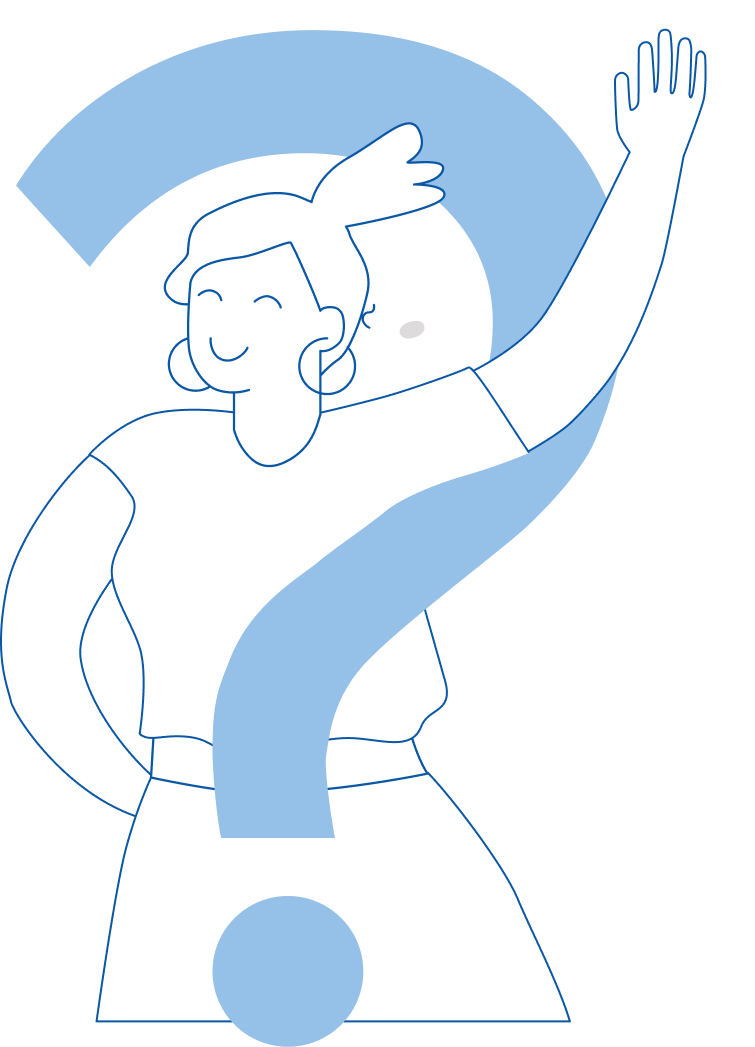 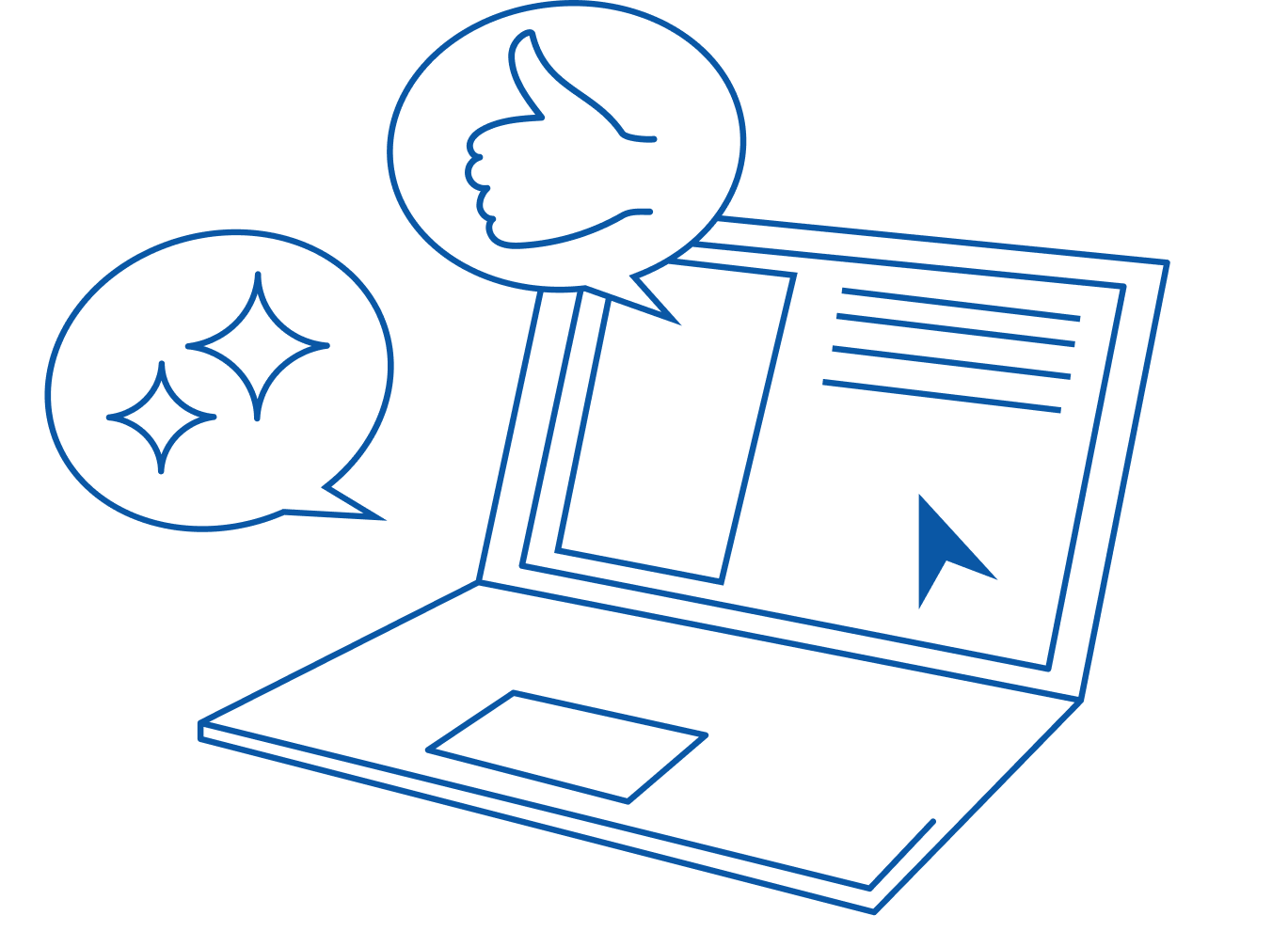 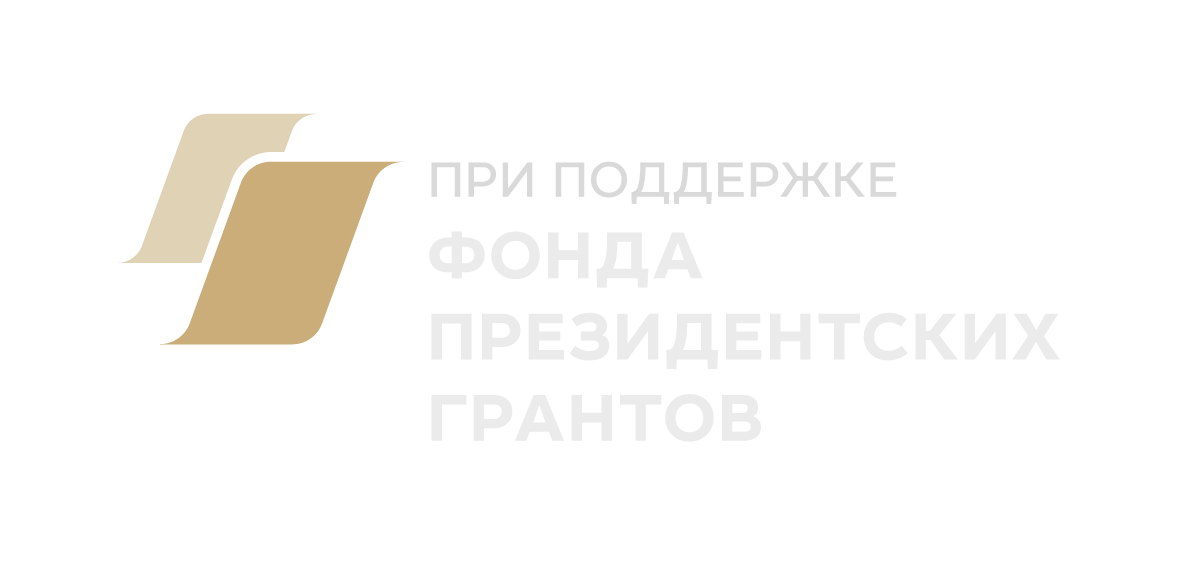 и типы тренингов, дискуссий, общения с экспертами
МЕТОДОЛОГИЯ ПРОВЕДЕНИЯ
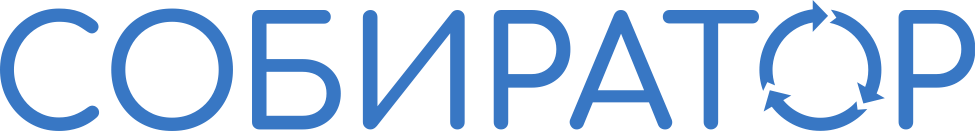 Подготовка к выступлению
Как эксперту стать хорошим спикером?
запишите свою личную цель, зачем вы выступаете
прорепетируйте лекцию с таймингом
подготовьте личные истории, шутки и примеры (даже когда что-то не получилось)
подготовьте внешний вид
подготовьте все материалы, которые хотите продемонстрировать, выложите их в нужном порядке
подготовьте теплую воду
не ешьте крошащиеся сухие продукты (сухарики, хлеб)
расслабьте тело (несколько физ упражнений, дыхание)
разогрейте речевой аппарат
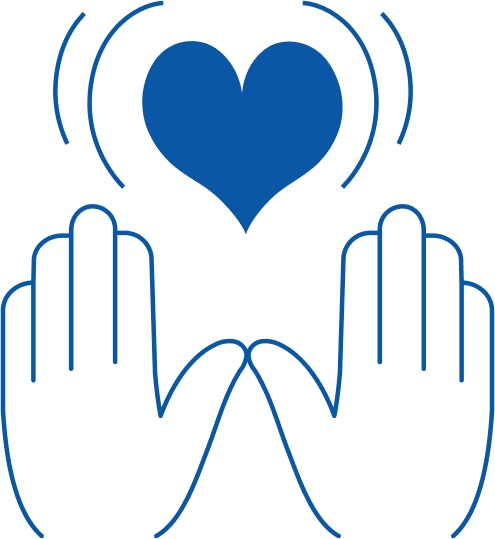 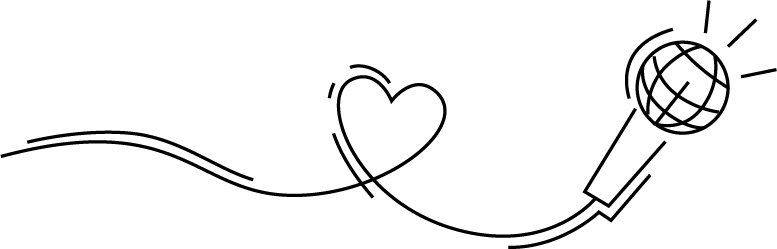 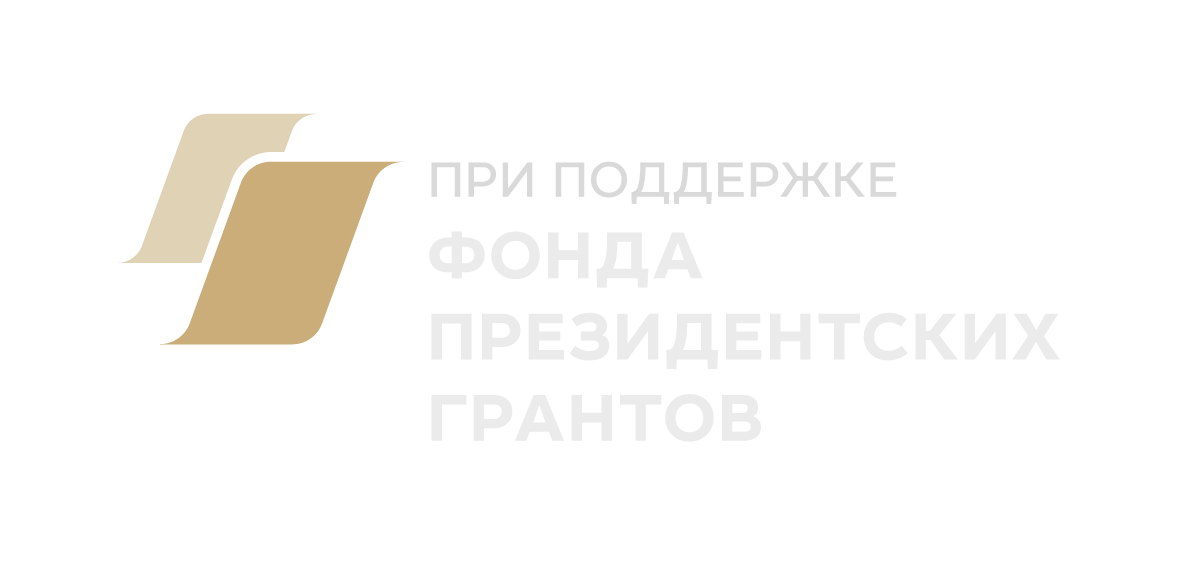 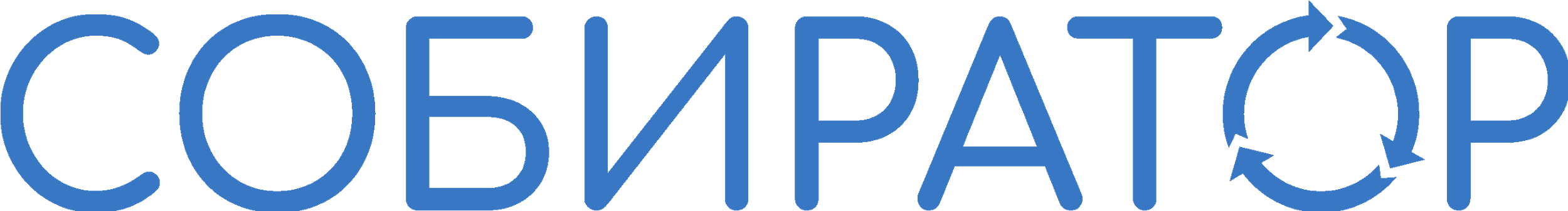 ОЧНАЯ ВСТРЕЧА: 9 июня 10:30 
Экоцентр Собиратора по адресу: г. Москва, Кавказский бульвар 56 стр 12 (м. Кантемировская)
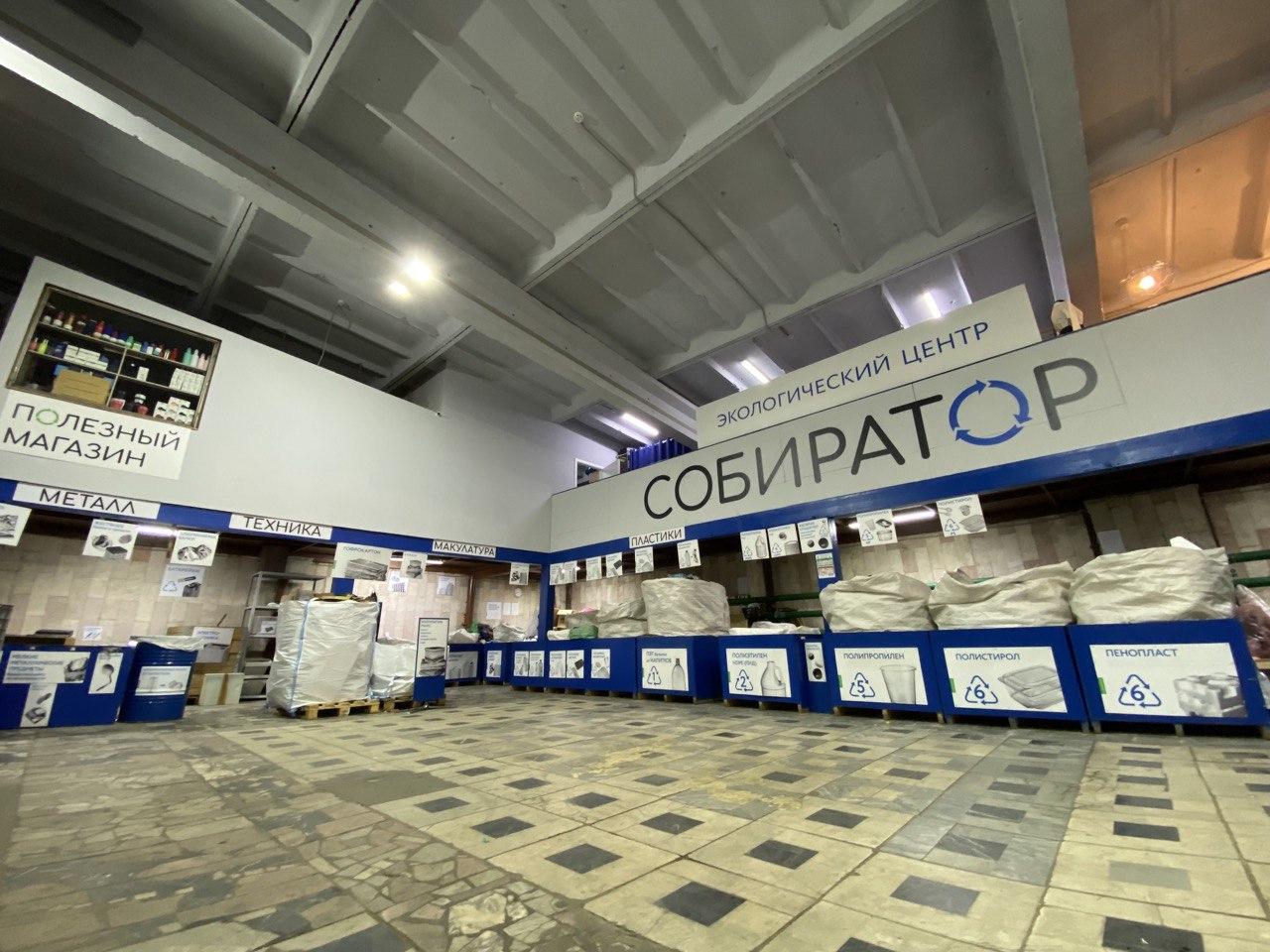 РЕГИСТРАЦИЯ:
ДОПОЛНИТЕЛЬНАЯ ДАТА
14 июня 15.00
в июне:
9.06 (вс) в 10.30
23.06 (вс) в 10.30
 
в июле:
07.07 (вс) в 10.30
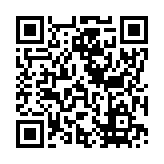 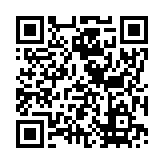 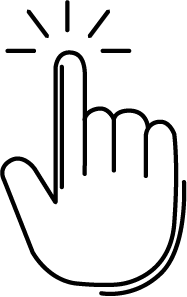 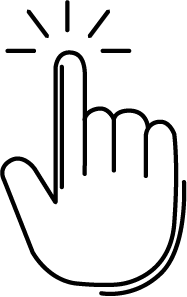 ССЫЛКА
ССЫЛКА
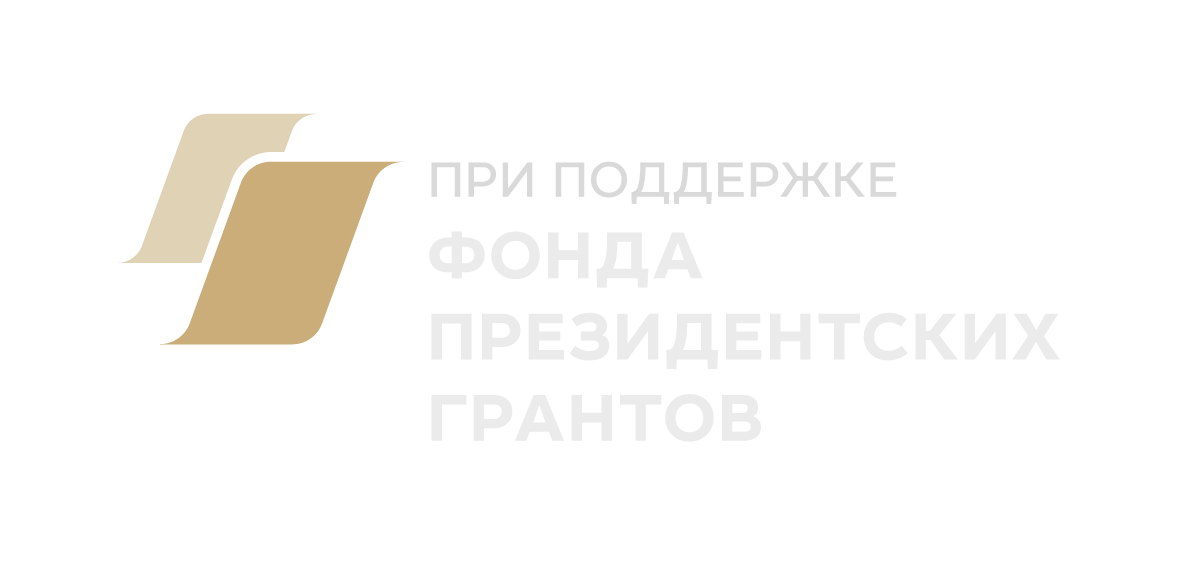 и типы тренингов, дискуссий, общения с экспертами
МЕТОДОЛОГИЯ ПРОВЕДЕНИЯ
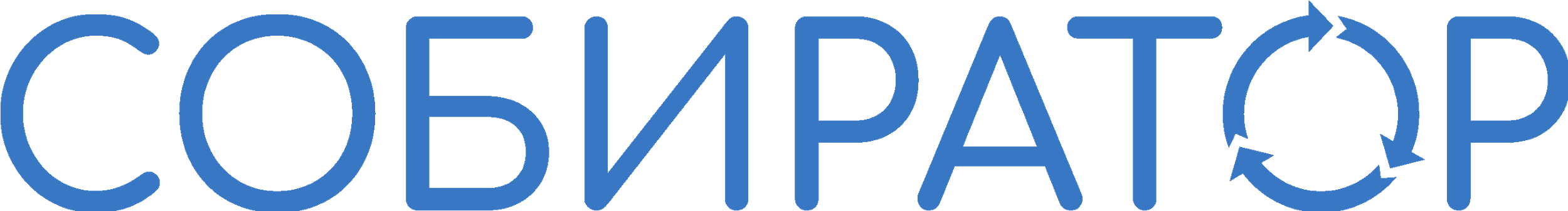 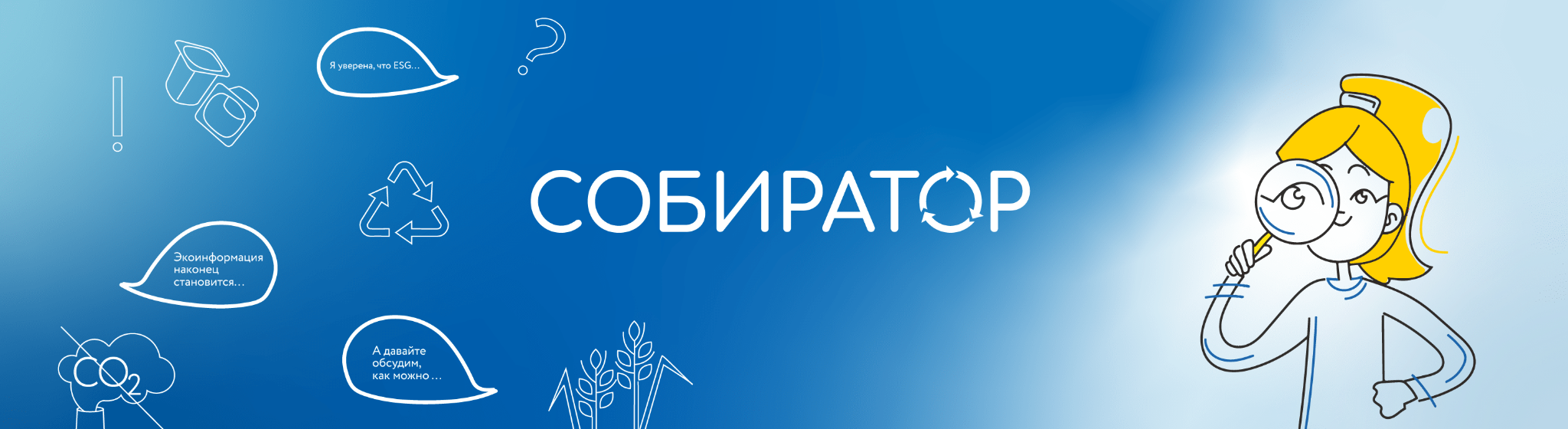 Наши контакты
Участие в проекте
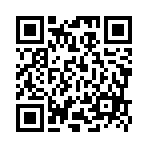 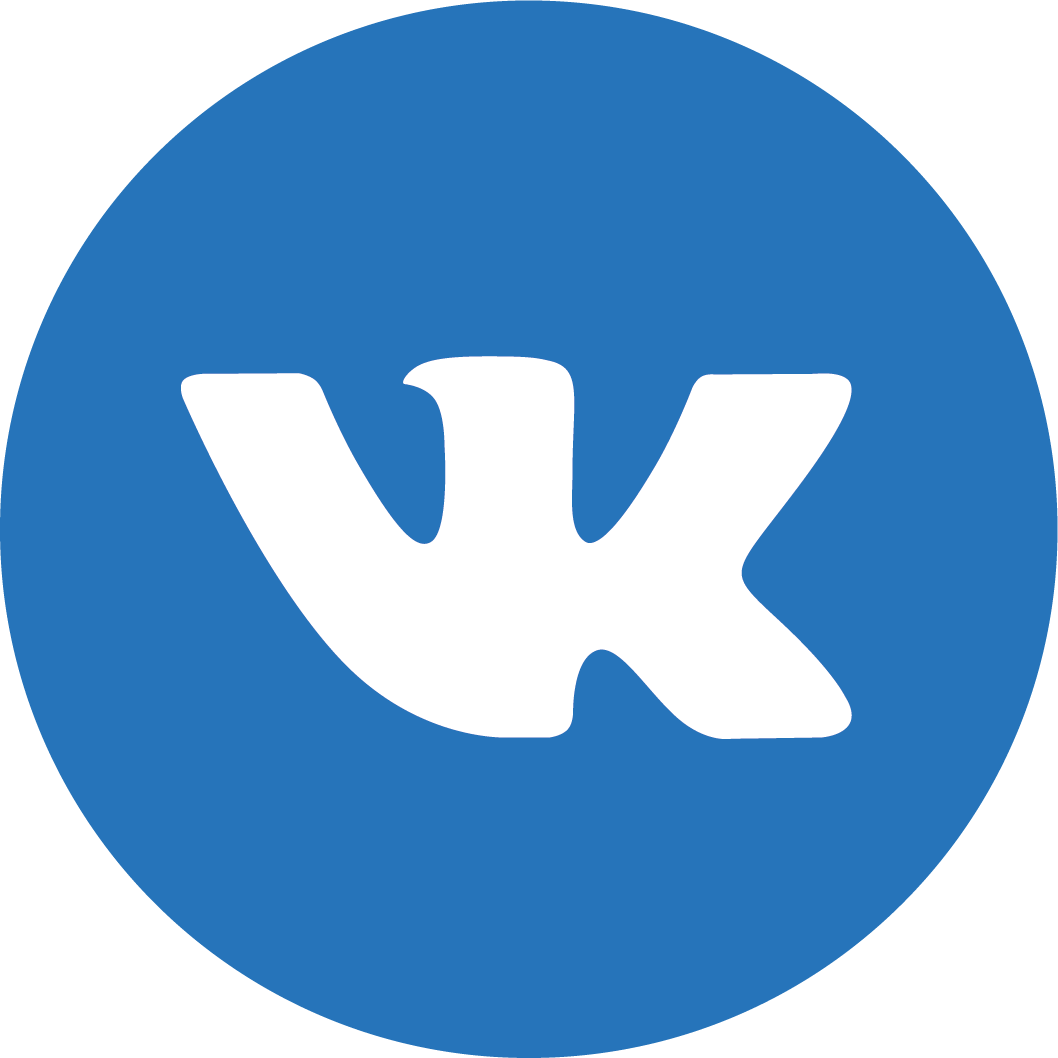 shop.sobirator.ru
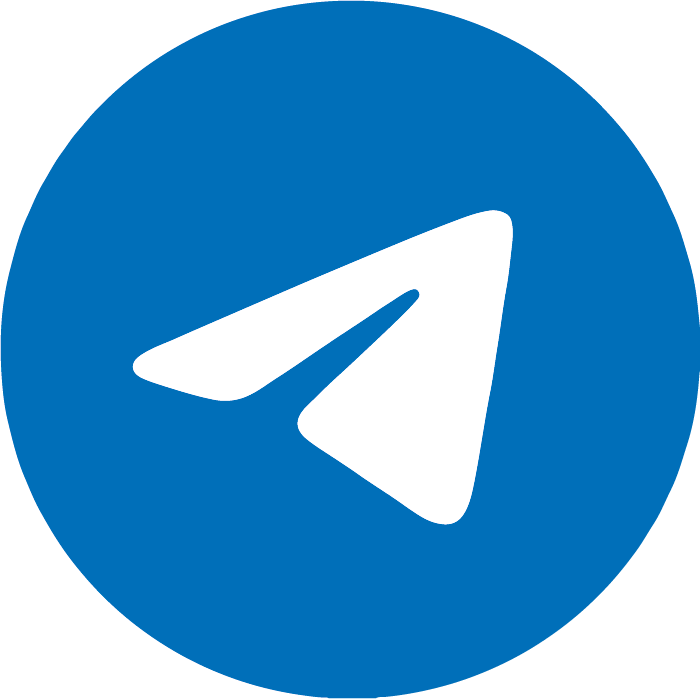 sobirator.ru
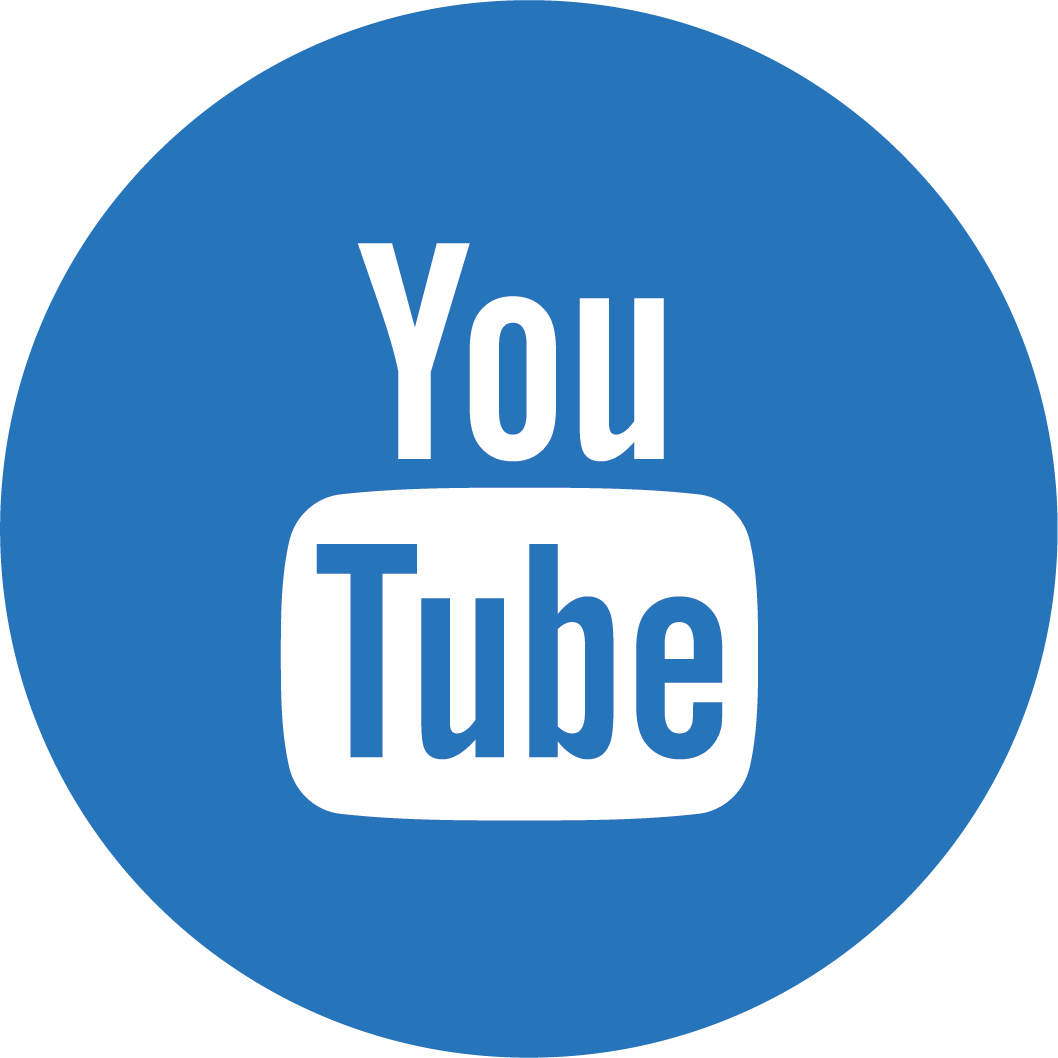 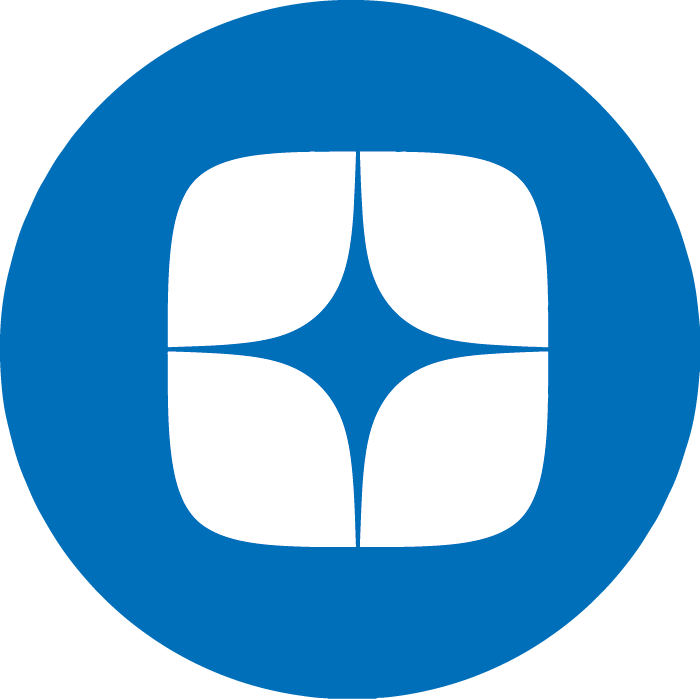